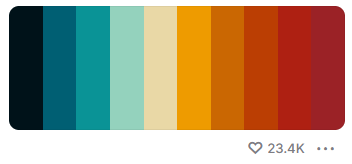 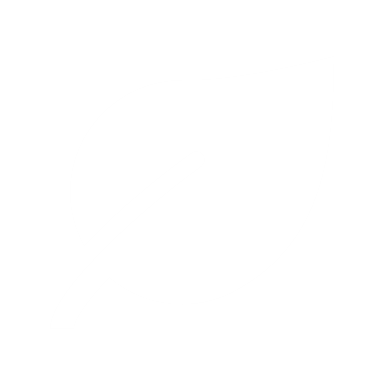 Eine Einführung in den Anti-Speziesismus
BEFREIUNG HÖRT NICHT
BEIM MENSCHEN AUF
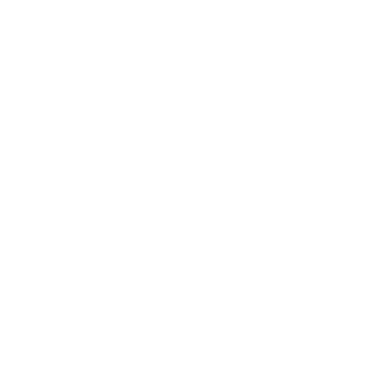 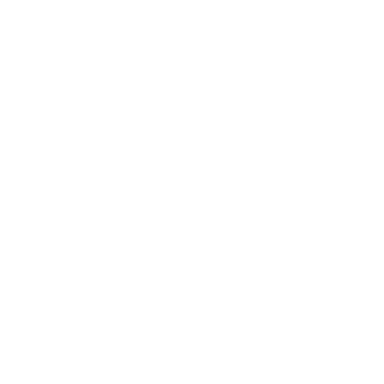 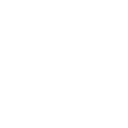 Ein Vortrag der Tierbefreier:Innen Jena
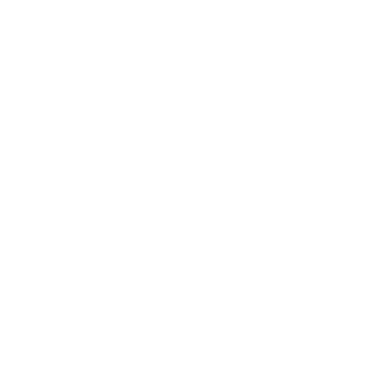 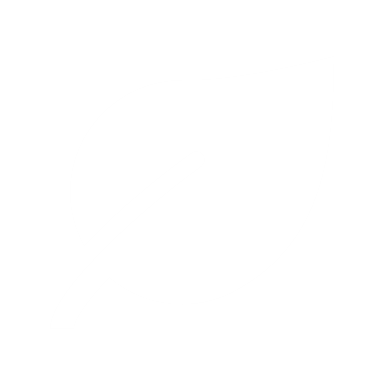 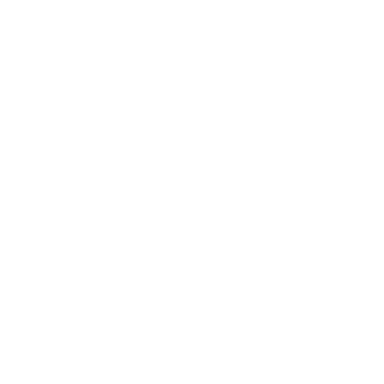 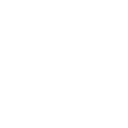 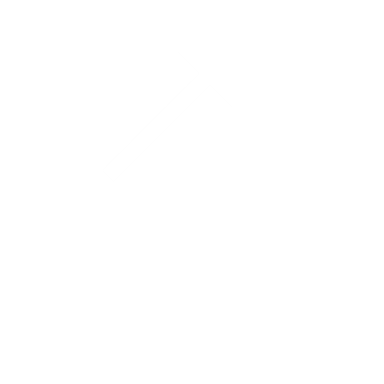 RELEVANZ
Status Quo
Fester Bestandteil unserer Gesellschaft, jede:r direkt / indirekt eingebunden
Erfüllen von Menschen vorgegebenen Zweck
Dabei Einteilung in Vielzahl von Kategorien
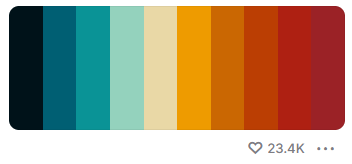 Status Quo - Biomasse
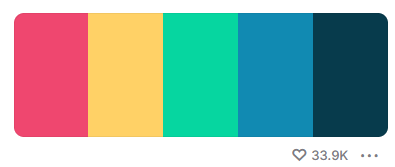 Status Quo - Schlachtzahlen
Mensch-Tierverhältnis grundlegend von Gewalt, Herrschaft und Ausbeutung geprägt
Status Quo - Ursachen
stilles, gesellschaftliches Übereinkommen
Wegsehen, Verdrängen, Schweigen
Profit, Gewinnmaximierung, Lobbyismus, Macht
WARNUNG: DIE NACHFOLGENDEN BILDER KÖNNEN AUF ZUSCHAUENDE VERSTÖREND WIRKEN
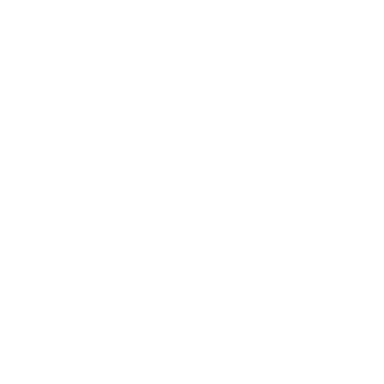 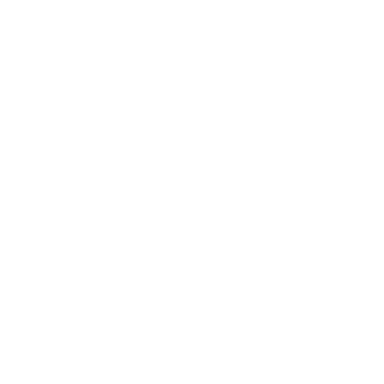 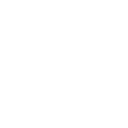 Bitte meldet euch bei uns, sollten Komplikationen auftreten.
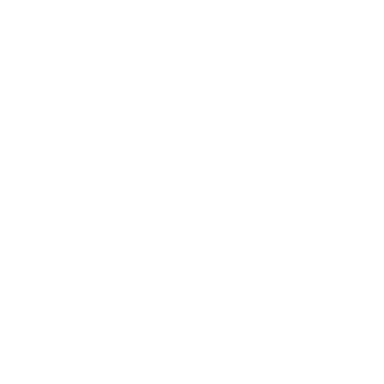 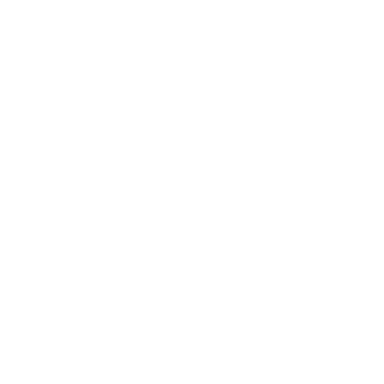 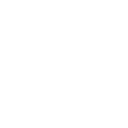 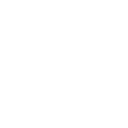 Status Quo - Quellen
https://tierbefreier.org/realitaet-tierausbeutung/
Schlachtzahlen:
https://albert-schweitzer-stiftung.de/aktuell/schlachtzahlen-fleischverzehr-2023
Grafik: https://images.app.goo.gl/Hzf2cLJ5Fkt1bi8x7
https://tierbefreier.org/pelz/
https://tierbefreier.org/milch/
https://tierbefreier.org/eier/
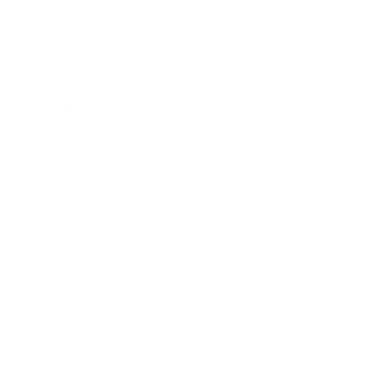 SCHWEINE
Status Quo - Schweine
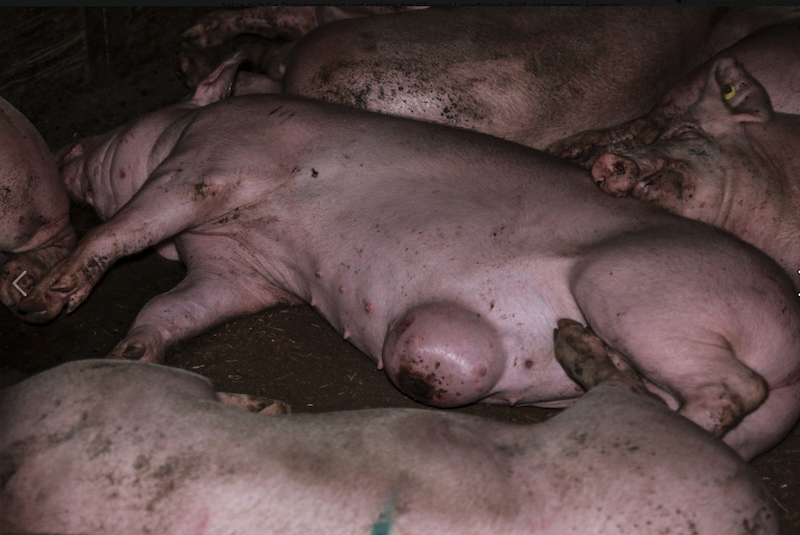 © Tiere im Fokus, Österreich
© ARIWA, Deutschland
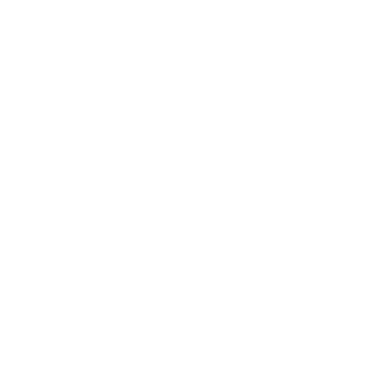 RINDER
Status Quo – Rinder
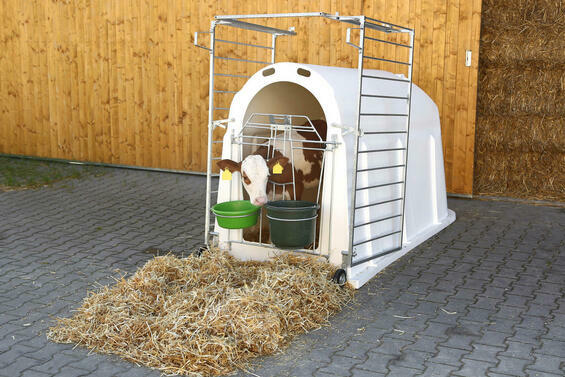 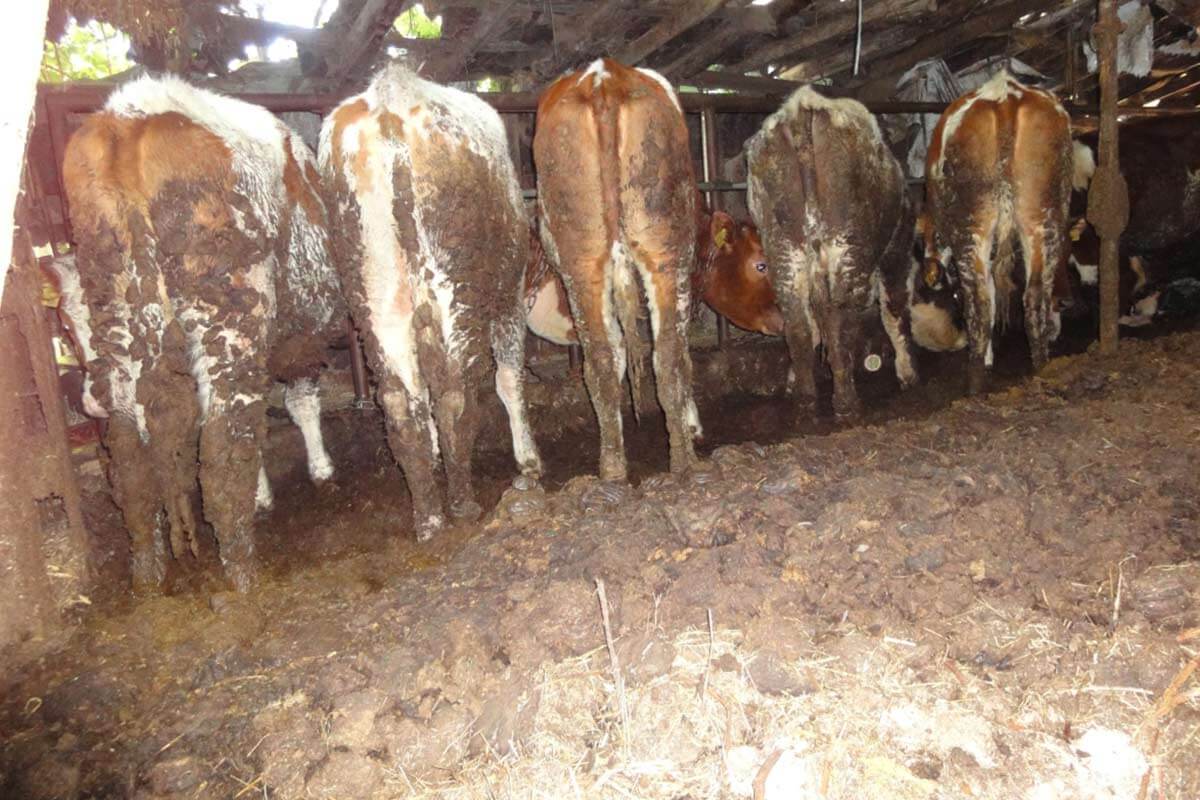 © PETA, Deutschland
© AGRARHEUTE, Deutschland
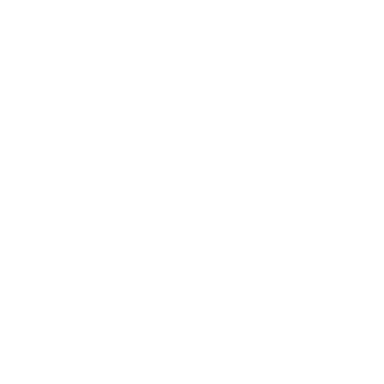 HÜHNER
Status Quo – Hühner
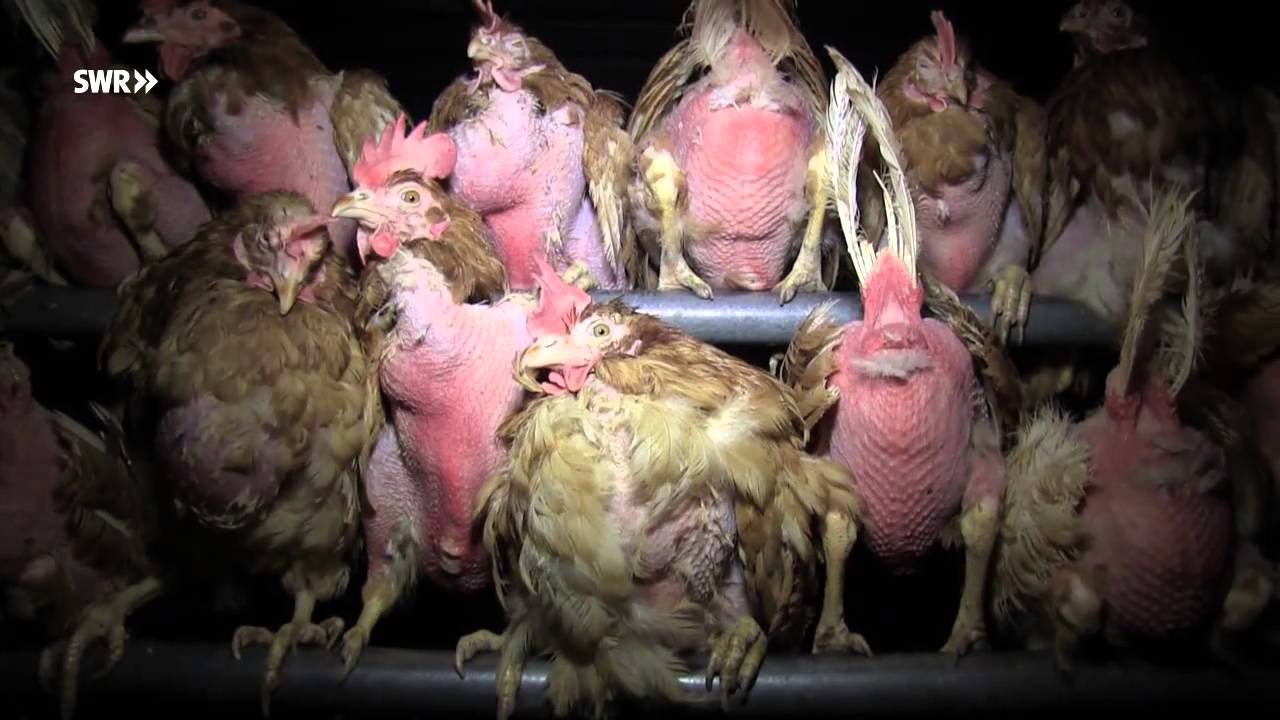 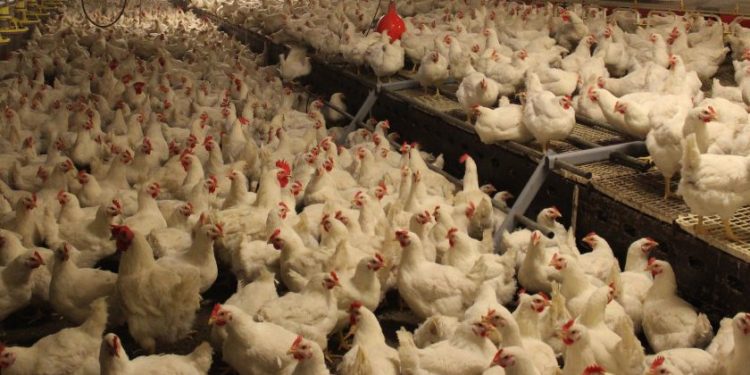 © SWR, Deutschland, Bio-Betrieb
© EM-Chiemgau AGRAR, Deutschland
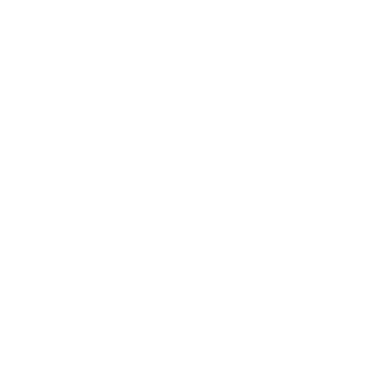 PELZTIERE
Status Quo – Pelztiere
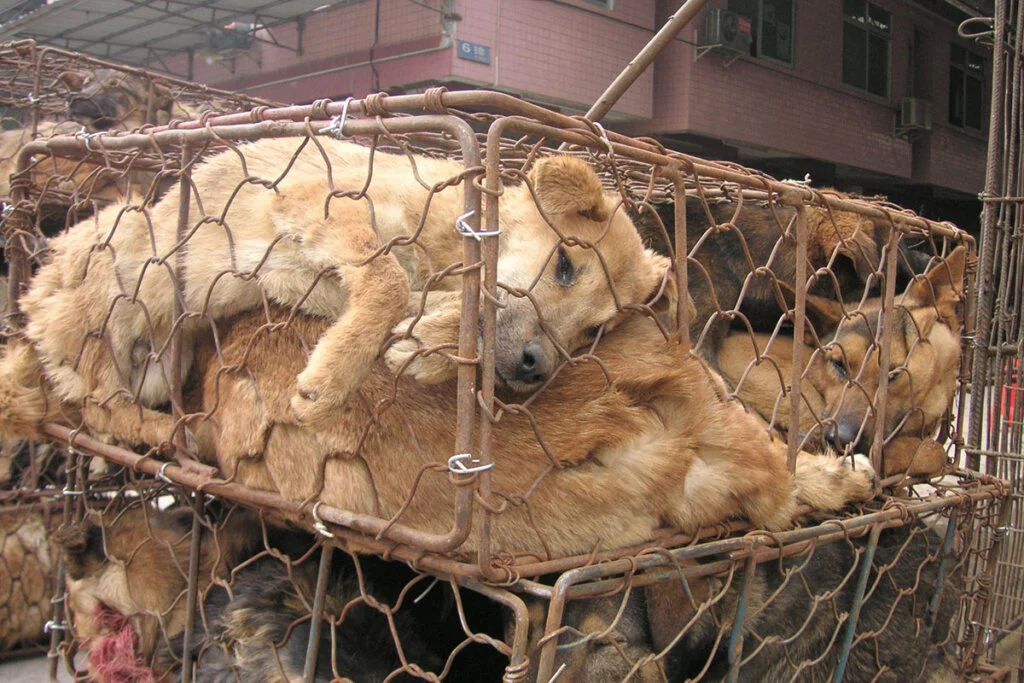 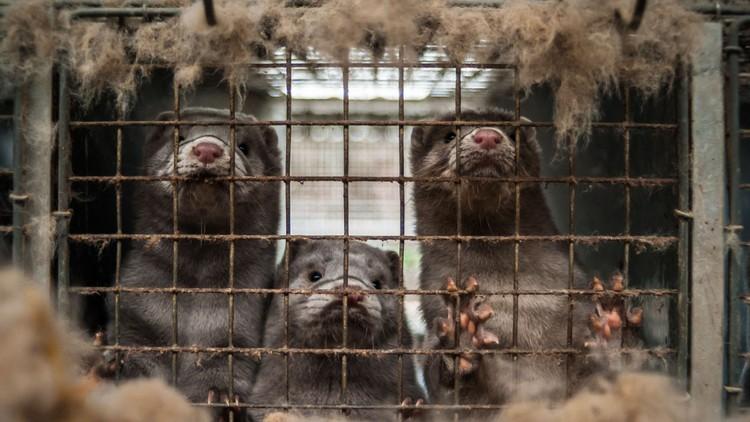 © PETA / Karremann, Hundepelz als Import
© Vier-Pfoten e.V.
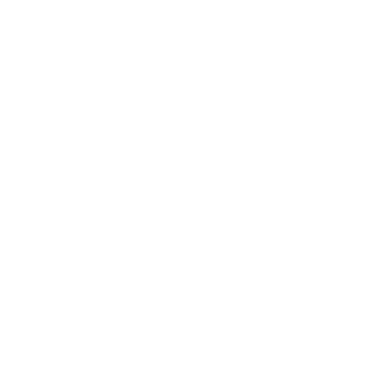 ZIRKUSSE
Status Quo – Zirkusse
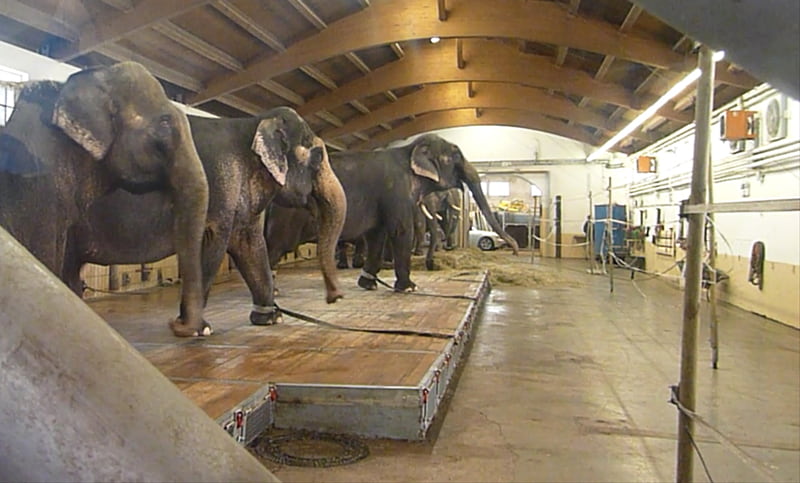 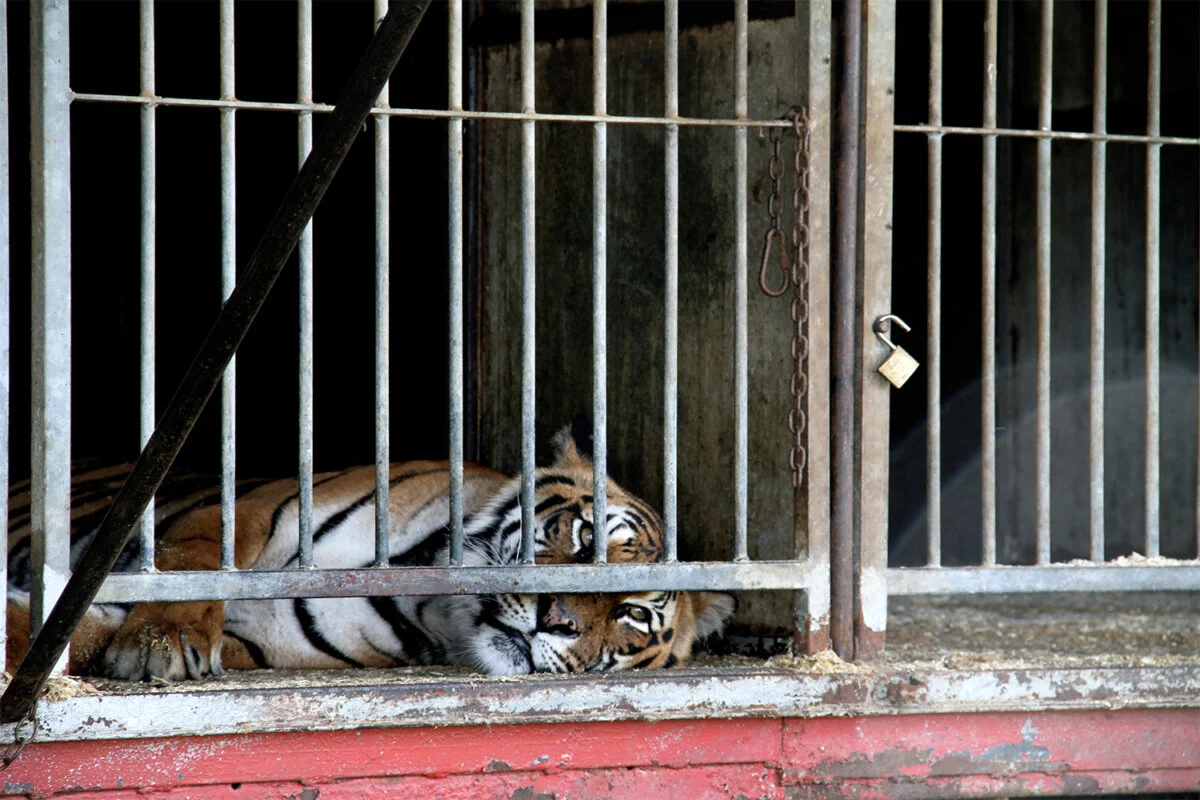 © PETA, Deutschland
© PETA, Deutschland
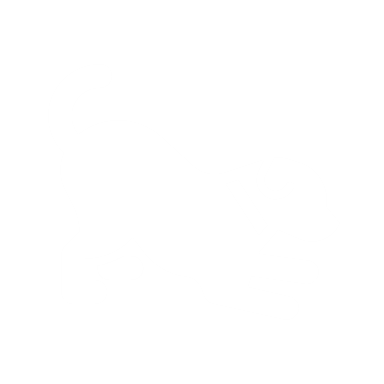 HAUSTIERE
Status Quo – Haustiere
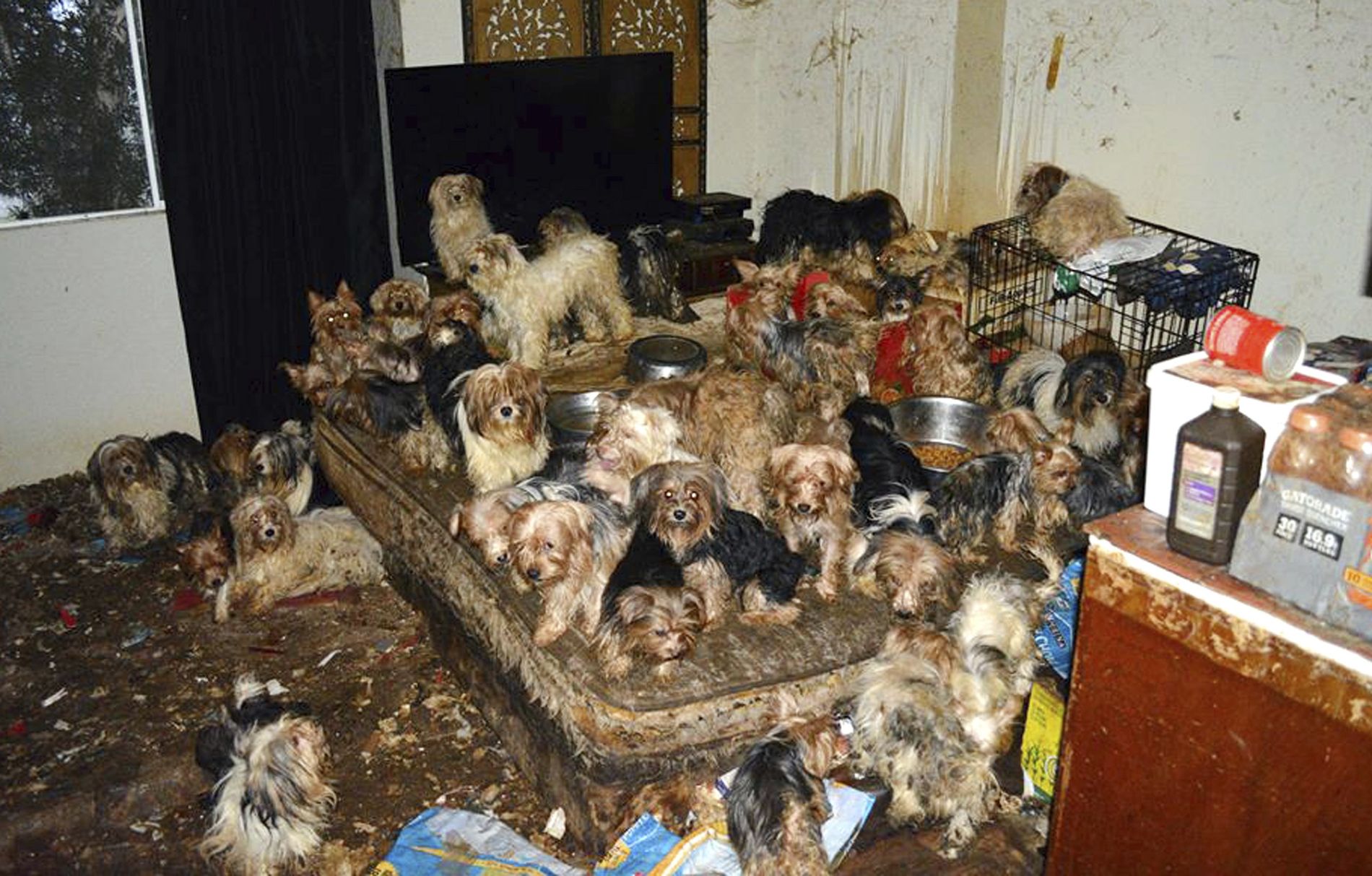 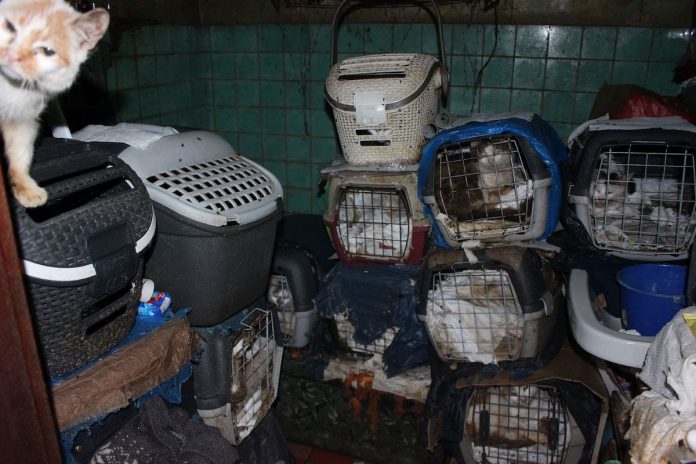 © DPA
© Polizei Erfurt
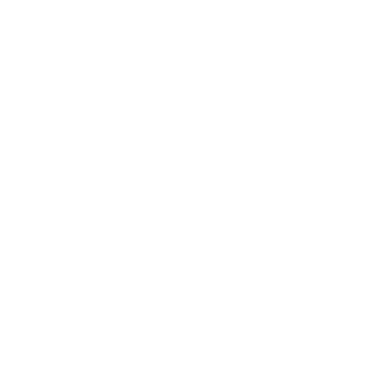 URSACHEN
Ursachen - Speziesismus
Warum lieben wir Hunde und essen Kühe?
Keine relevanten Unterschiede in Bezug auf Bewusstsein und Gefühle, aber unterschiedliche Wahrnehmung durch den Menschen
Ordnen Tiere in Schemata ein, die unsere Gefühle ihnen gegenüber bestimmen
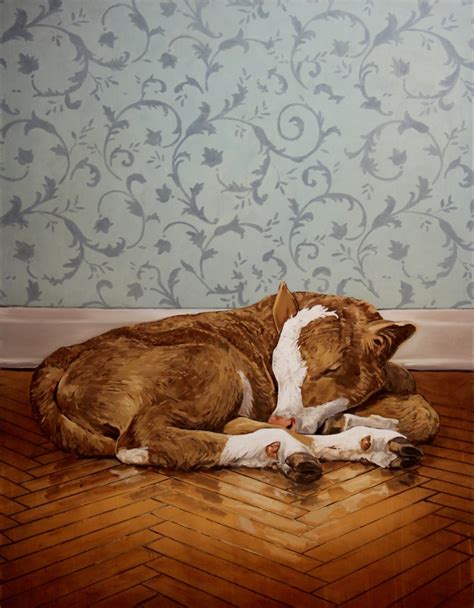 Ursachen - Speziesismus
Hinter dem Verlust von Ekel steht der Verlust von Empathie
Wertevorstellungen decken sich nicht mit unserem Verhalten (kognitive Dissonanz)
Wahrnehmung des eigenen Verhaltens wird so verändert, dass es scheinbar zu unseren Wertevorstellungen passt
Ursachen - Speziesismus
Unsichtbarmachung als Pfeiler des Systems
Was die Norm ist, ist meist unsichtbar und gilt als frei von Ideologie
Begriff des „Karnismus“ um der Ideologie, die hinter Fleischkonsum steckt, einen Namen zu geben
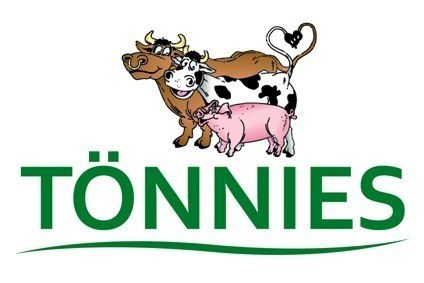 Ursachen - Speziesismus
Die 3 Ns des Karnismus
Normal
Konsum von Tierprodukten ist die Norm, Abweichung von dieser wird sanktioniert
Natürlich
Unterscheidung zwischen natürlich und gerechtfertigt ist nötig
Notwendig
Gesundheitliche oder gesellschaftliche Notwendigkeit ist nicht gegeben
Ursachen - Speziesismus
Abwehrmechanismen: das kognitive Trio
Verdinglichung
„Etwas“ auf deinem Teller oder nicht doch „jemand“?
Entindividualisierung
Tiere nur als Exemplar ihrer Spezies ohne eigene Persönlichkeit
Dichotomisierung
Willkürliche Einteilung in (z.B. essbar / nicht essbar) aufgrund falscher Annahmen)
Gesetz der Ähnlichkeit
Je mehr wir uns mit Tieren identifizieren, umso mehr Empathie empfinden wir
Ursachen - Speziesismus
Was ist Speziesismus
Speziesismus beschreibt eine Anschauung, die entweder die Existenz oder Relevanz einer Empfindungsfähigkeit und der damit einhergehenden Bedürfnisse von Organismen abstreiten, qua ihrer Spezieszugehörigkeit
Macht- und Herrschaftsinstrument
Bildet die ideologische Grundlage zur Legitimation der Ausbeutung von Tieren
Herrschaftsmechanismen:
Abwertende Haltung gegenüber Beherrschten
Legitimationsnarrativ (Überlegenheit, religiöse Begründung)
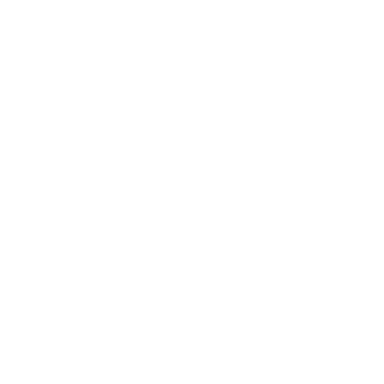 ETHIK
Ethik – Antispeziesismus
Gegen Speziesismus gerichtetes Bewusstsein
Moralische Verantwortung gegenüber Tieren
Worin bestehen ihre Interessen, wie sieht ein vollständiges oder gutes Leben für Tiere aus, und inwieweit dürfen wir dieses beeinträchtigen oder gar beenden?
Vorwurf Anthromorphismus
Können Gefühlswelt von Tieren nie vollständig verstehen, aber sie wird sich in Grundzügen ähneln
Ethik – Antispeziesismus
Tiere besitzen kein Ich-Bewusstsein
Moralische Verantwortung fängt erst mit dem Wissen an, dass ich jemand bin, der sich so oder so anders verhalten kann – gegenüber anderen, die auch ein eigener jemand sind
Ein moralisches Objekt muss weder Verständnis von Moral haben oder selbst moralisch handeln, um von moralischen Subjekten berücksichtigt zu werden
Ethik – Antispeziesismus
Jeremy Bentham: Die Frage ist nicht „Können sie denken?“ oder „Können sie reden?“ sondern „Können sie leiden?“
Jedes Tier hat das Recht auf den Vollzug des eigenen Lebens und es sollte nicht von Beginn an vom „Nutztier“ her gedacht werden
Ethik – Antispeziesismus
Tierversuche: Wenn wir krebskranke Menschen heilen wollen, dürfen wir zu diesem Zweck gesunde Mäuse krank machen oder krank züchten und dann schmerzhaften Prozeduren unterziehen?
Negative Pflichten untersagen uns Handlungen die andere schädigen (nicht töten, nicht stehlen, …)
Positive Pflichten verlangen aktiv zum Wohl eines anderen beizutragen
Negative Pflichten deutlich bedeutsamer
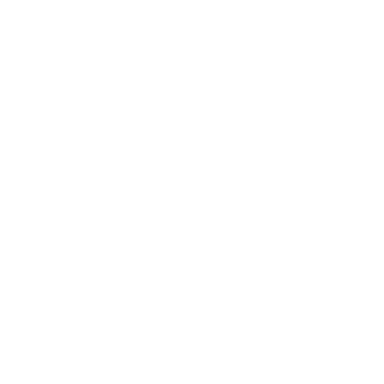 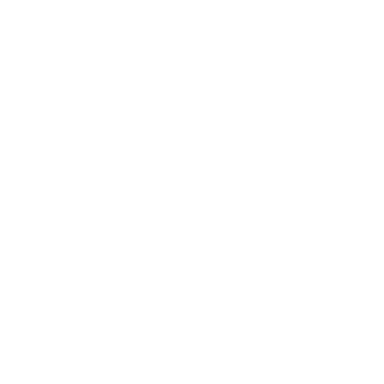 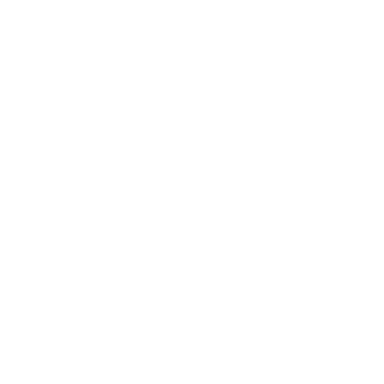 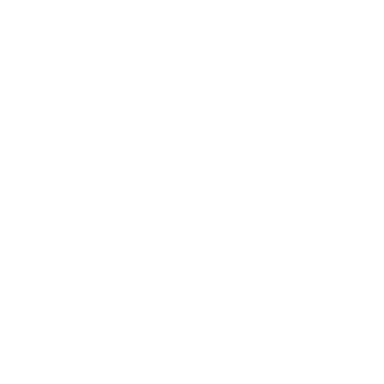 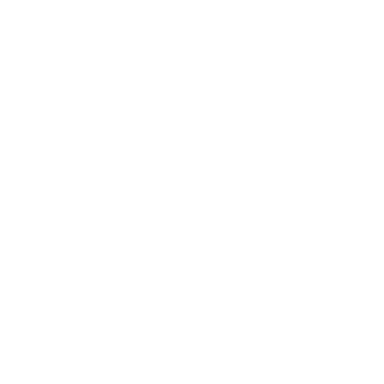 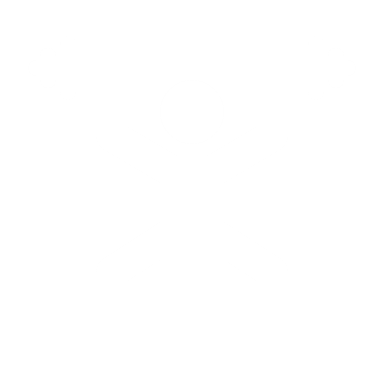 Ethik – Antispeziesismus
Worin besteht eigentlich der Schaden, der einem Wesen ensteht, wenn es stirbt?
Häufige Argumentation: Menschen werden ihrer Zukunft beraubt, auf die sie bewusst planend Bezug nehmen, Tiere tun das nicht
Aber: Leben hat einen Wert an sich und ist essenziell für das jeweilige Wesen
Was ist Freiheit?
Tiere dürfen keinem / keiner Besitzer:In gehören
Freiheit negativ definieren: Unfreiheit und Gefangenschaft erkennen wir
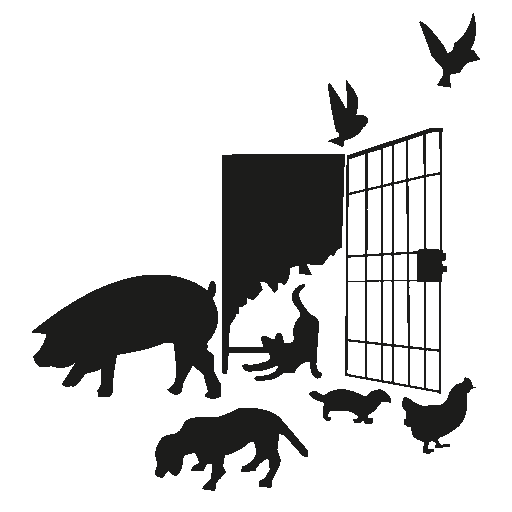 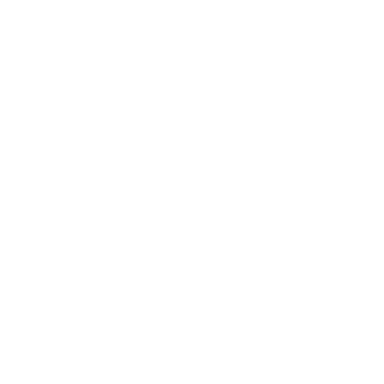 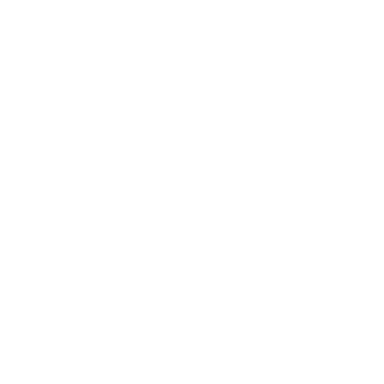 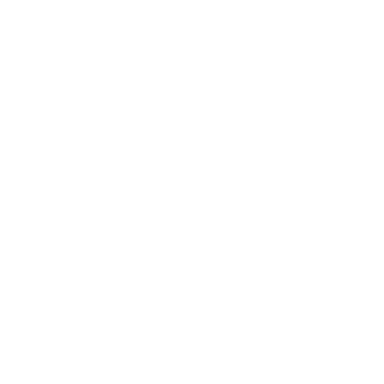 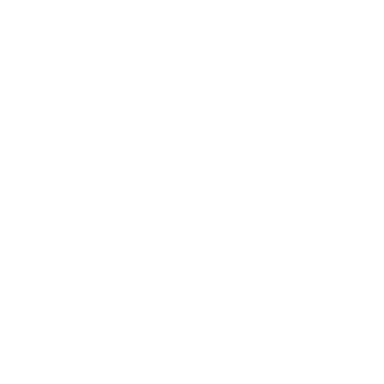 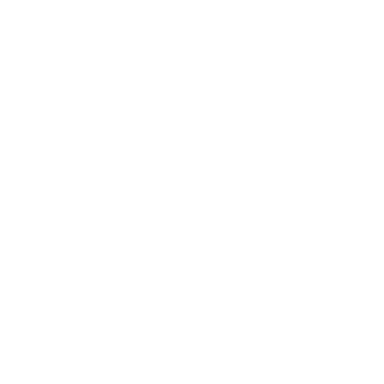 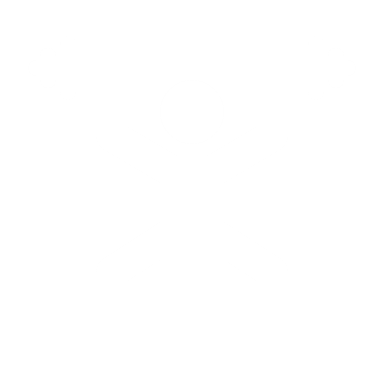 Ethik – Quellen
Melanie Joy (2013): Warum wir Hunde lieben, Schweine essen und Kühe anziehen.
Hilal Sezgin (2014): Artgerecht ist nur die Freiheit. Eine Ethik für Tiere oder Warum wir umdenken müssen.
Magazin Tierbefreiung (12/2021): Speziesismus. Heft 113.
Magazin Tierbefreiung (6/2015): Tiere im Abseits. Insekten und andere Wirbellose. Heft 87.
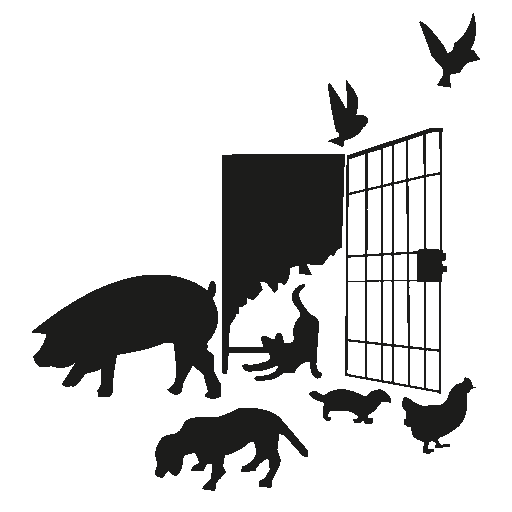 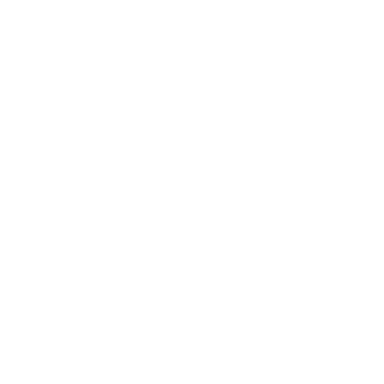 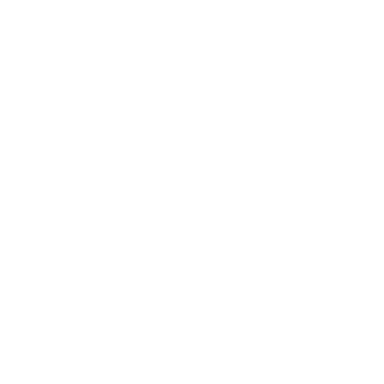 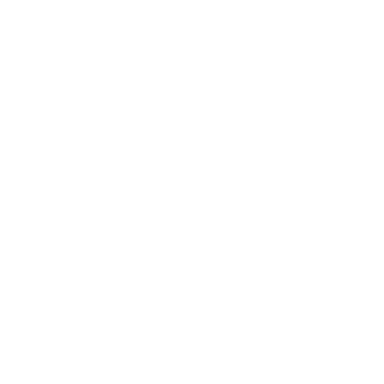 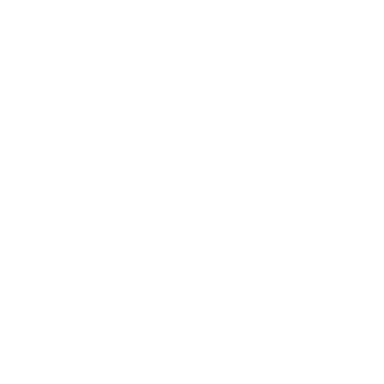 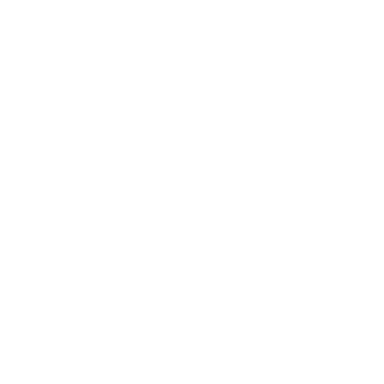 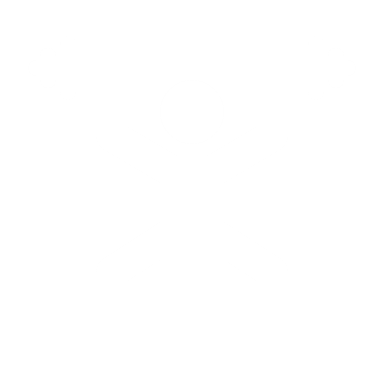 Ethik – Wert des Menschens
Wie viel ist ein Menschenleben wert?
Unbezahlbar
Logisch  empfindungsfähige Wesen mit Bedürfnissen
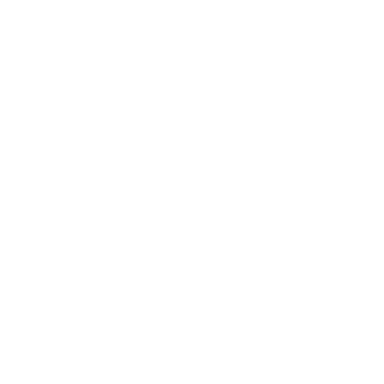 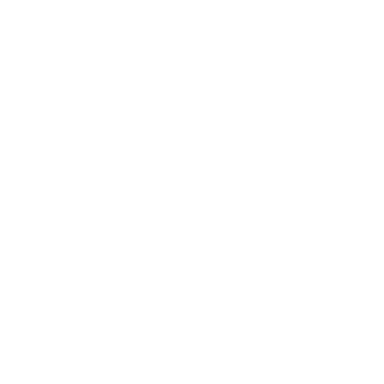 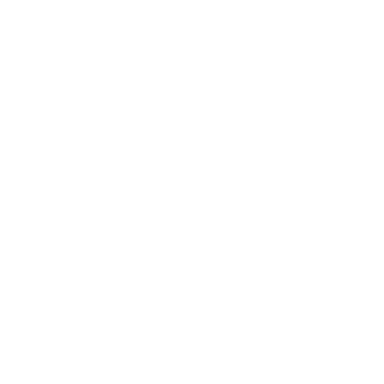 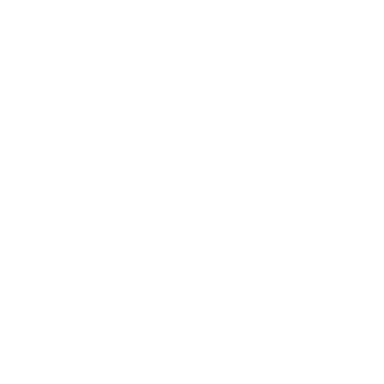 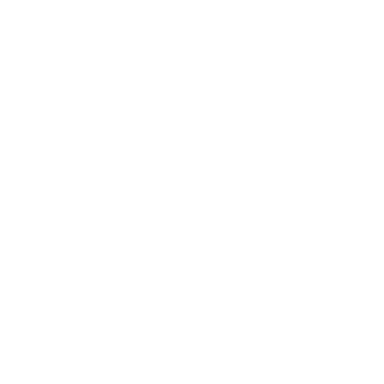 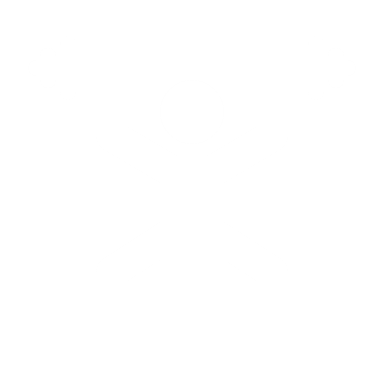 Ethik – Wert des Haustiers
Wie viel ist das Leben eines Haustieres wert?
Kaufbar beim Züchter  Tauschwert 
ABER:
Für viele Teil der Familie
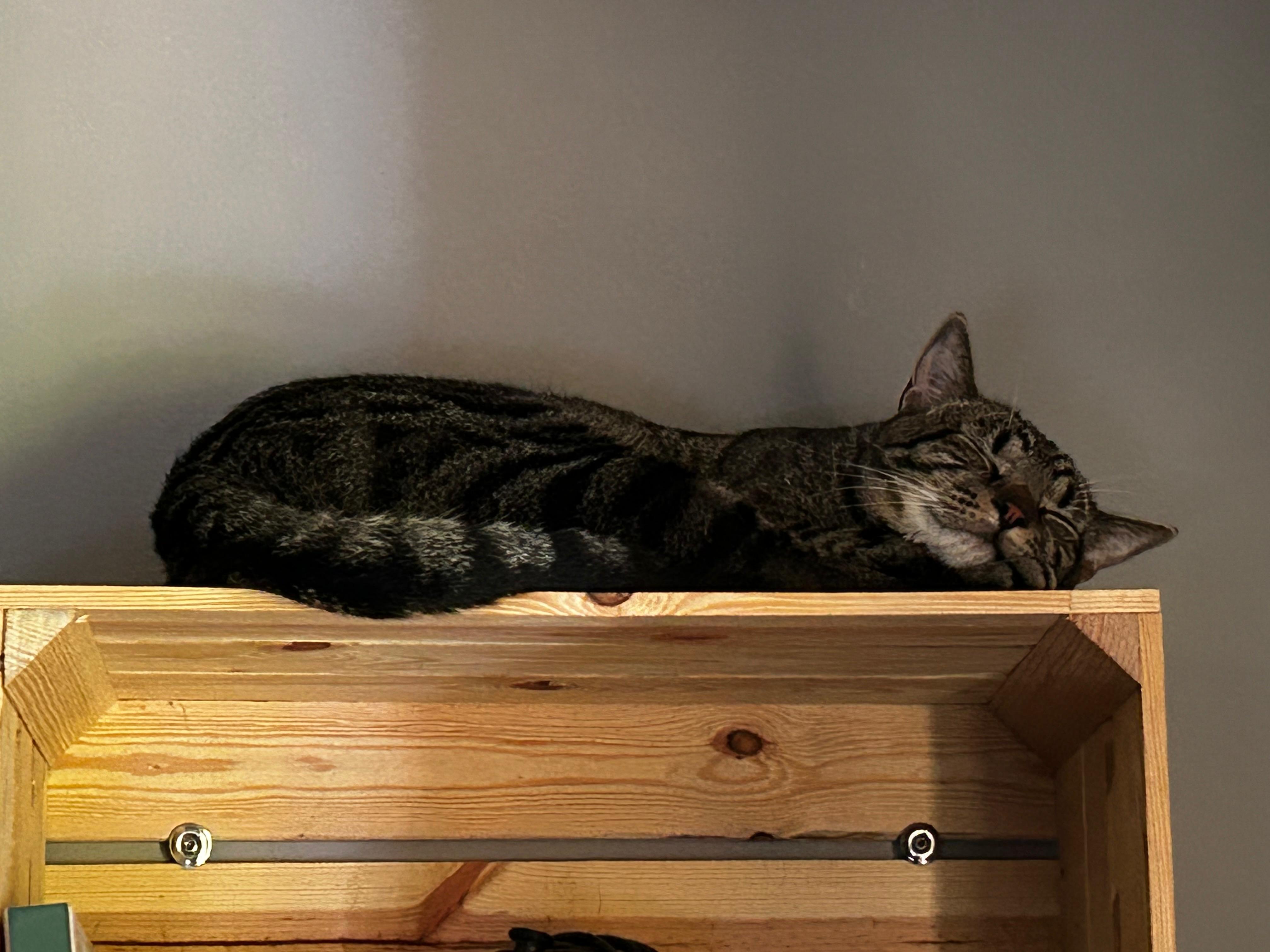 [Speaker Notes: Bin Mensch der jedem mit Katze auf den Sack geht
Deswegen hier Bild meiner Katze
Für mich wie Sohn]
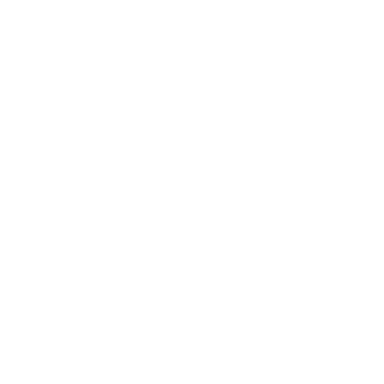 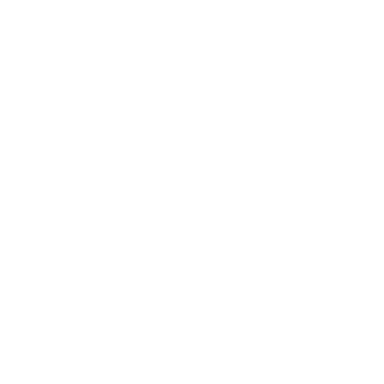 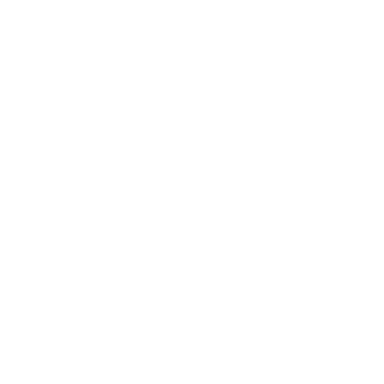 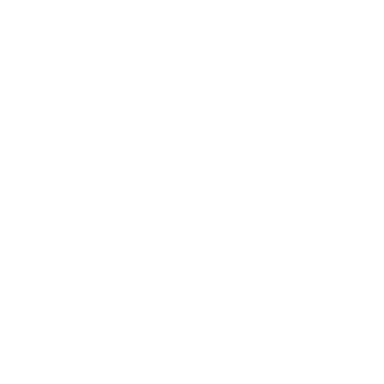 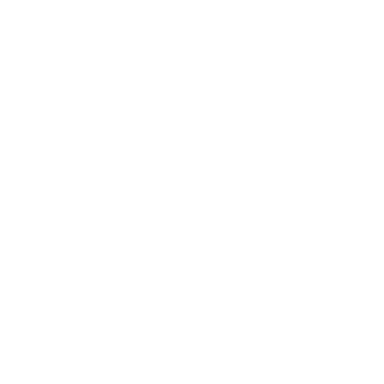 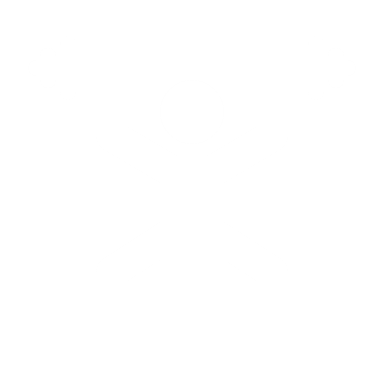 Ethik – Wert des „Nutztiers“
Wie viel ist das Leben eines sogenannten „Nutztieres“ wert?
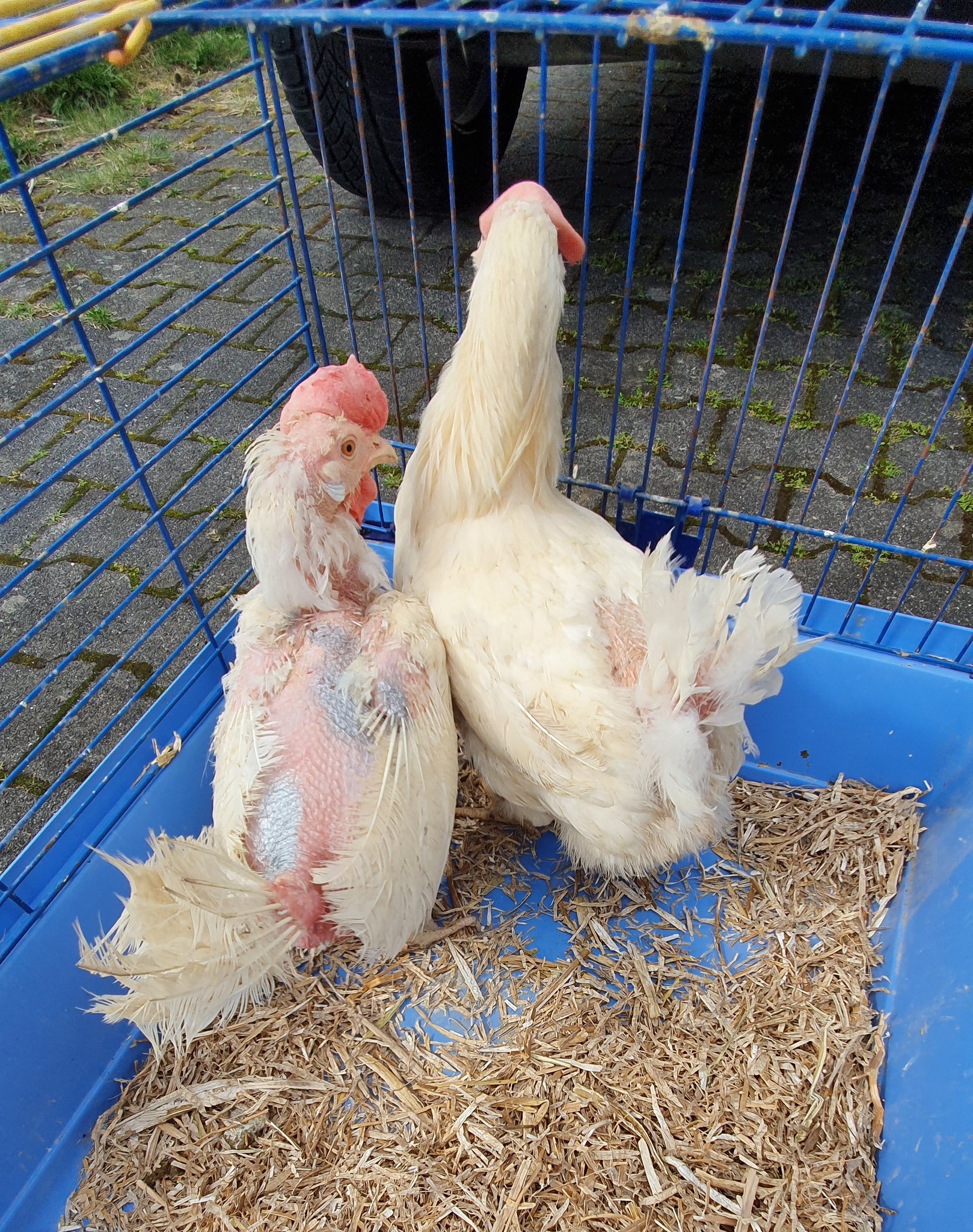 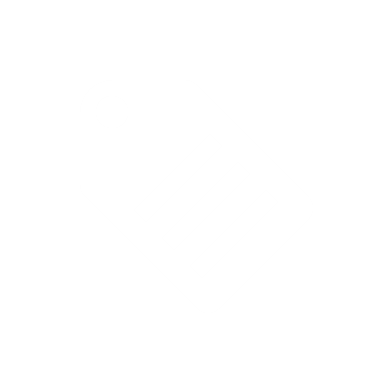 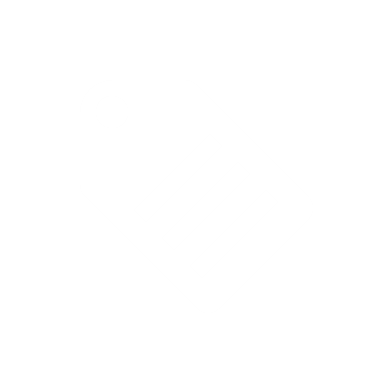 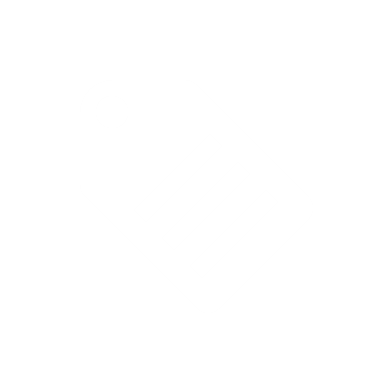 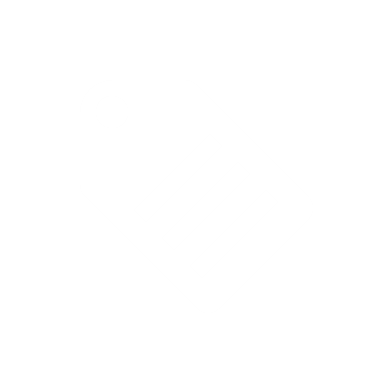 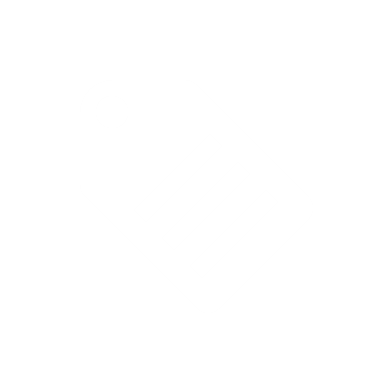 Kalb (w): 07,89€
Kalb (m): 50,00€
Masthähnchen: 02,28€
Masthenne: > 00,20€
Schwein: 50,00€
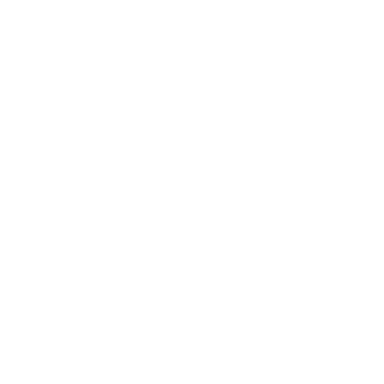 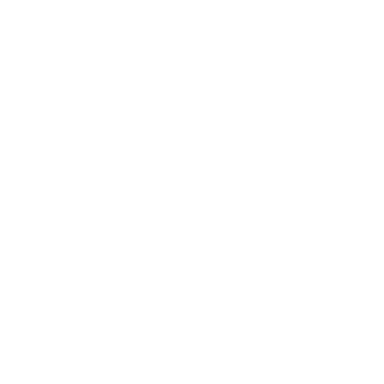 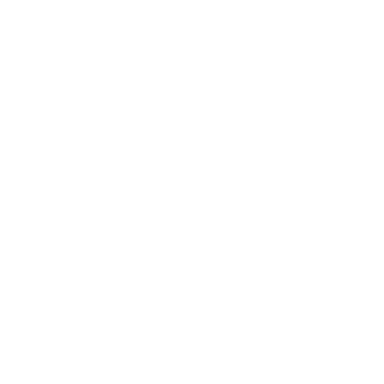 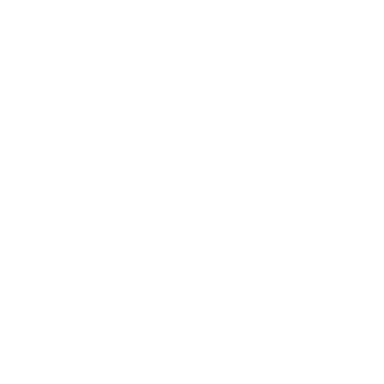 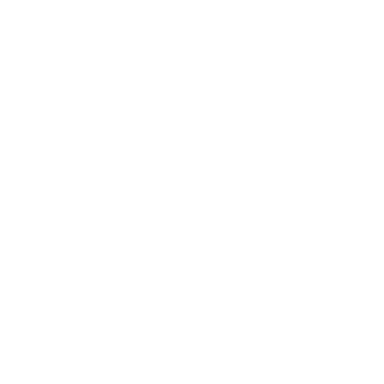 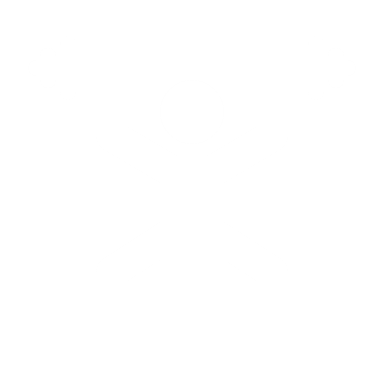 Ethik – Wert des „Nutztiers“
Wie viel ist das Leben eines sogenannten „Nutztieres“ wert?
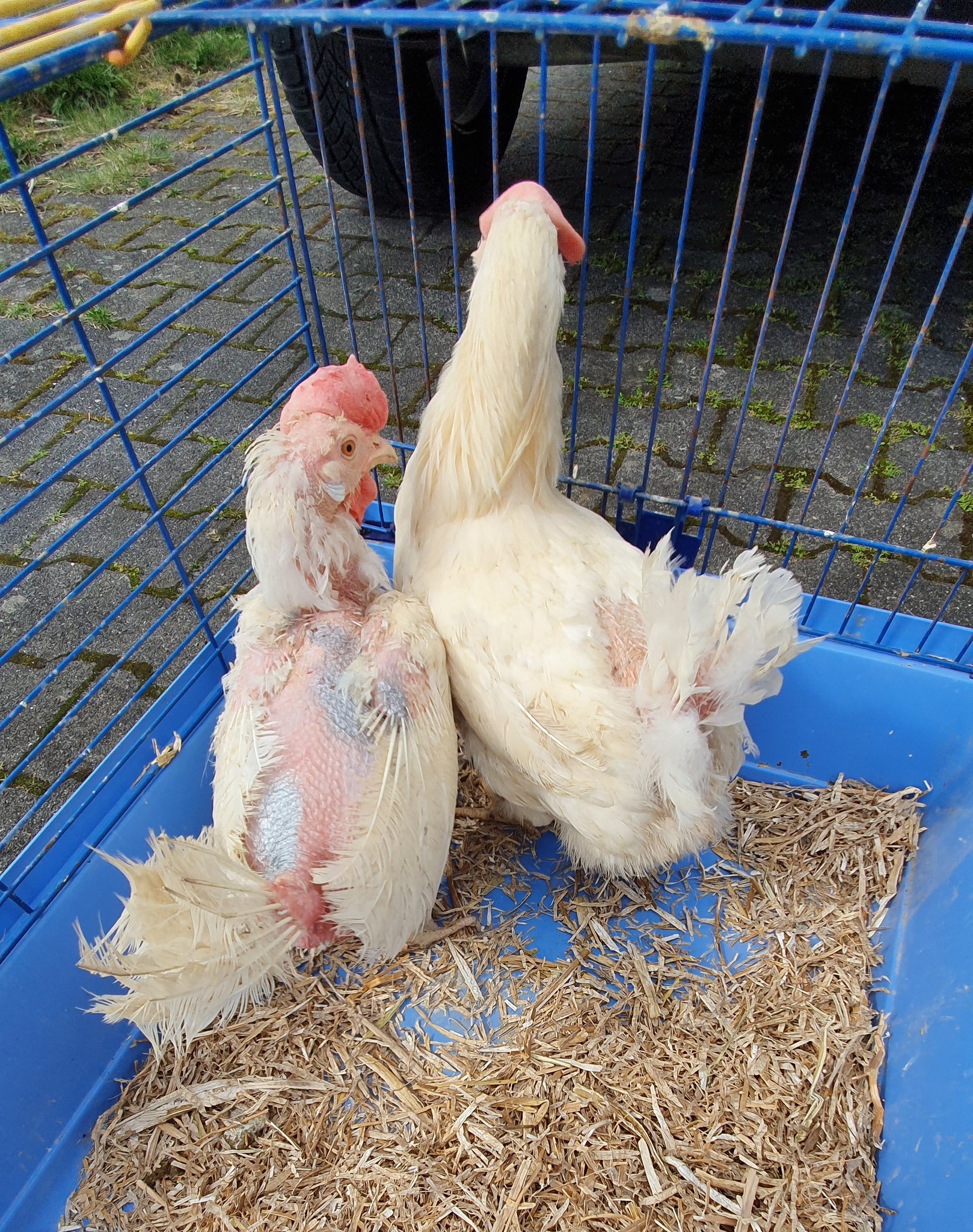 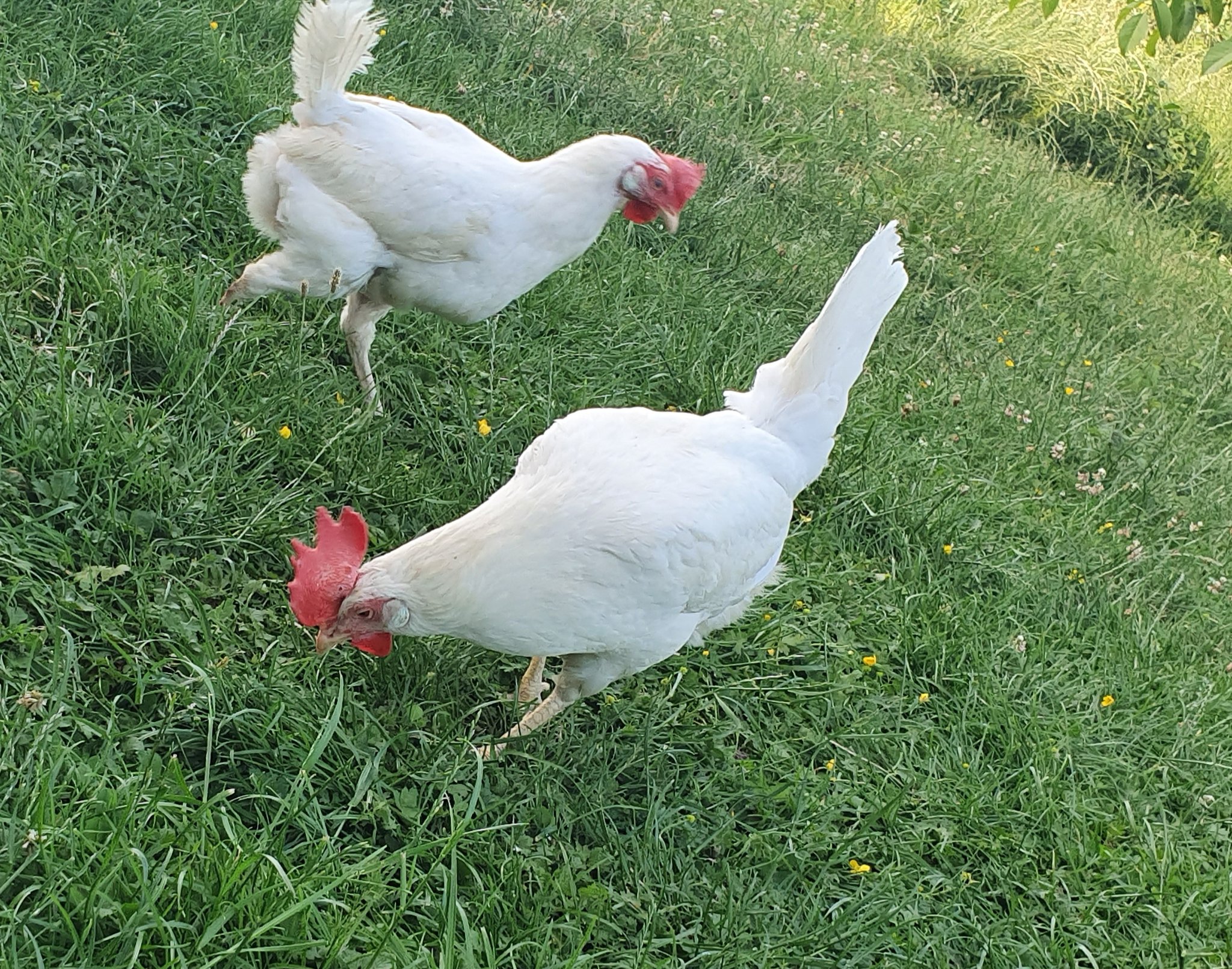 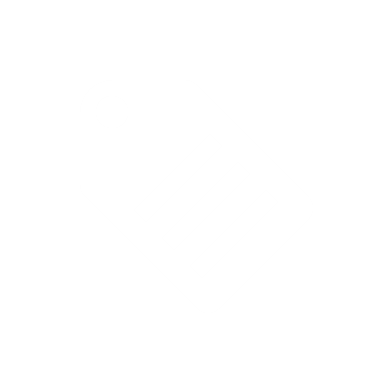 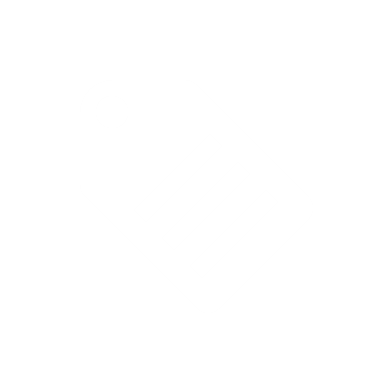 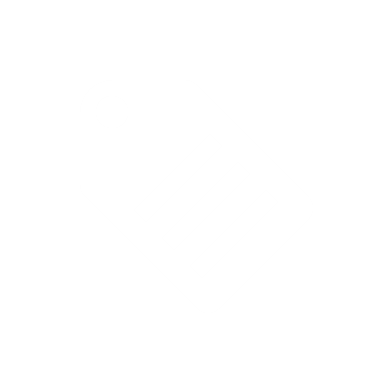 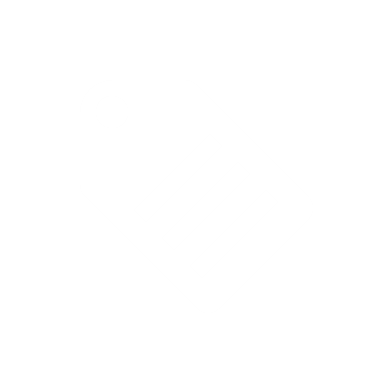 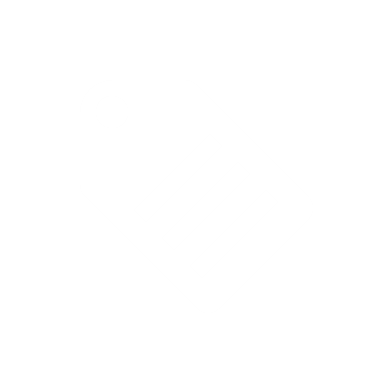 Kalb (w): 07,89€
Kalb (m): 50,00€
Masthähnchen: 02,28€
Masthenne: > 00,20€
Schwein: 50,00€
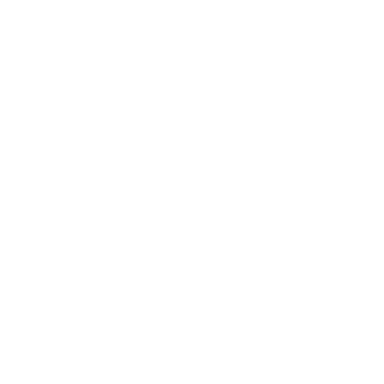 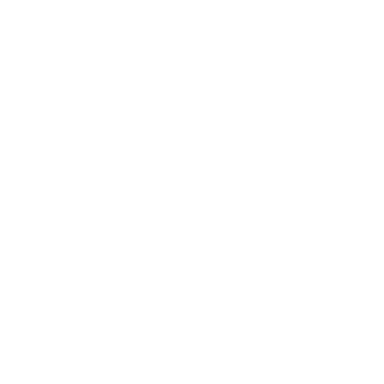 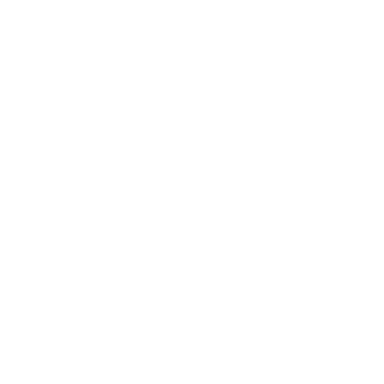 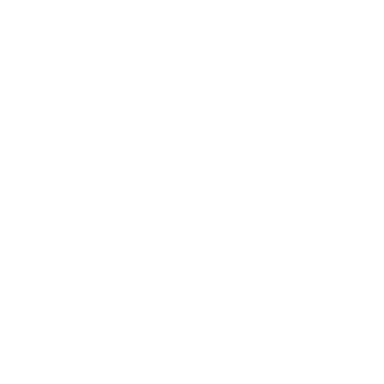 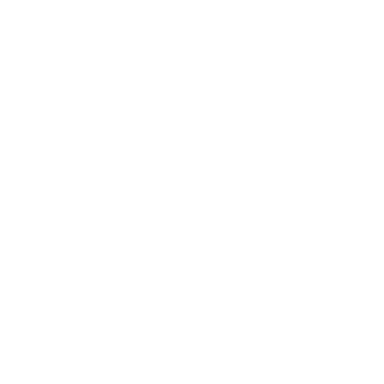 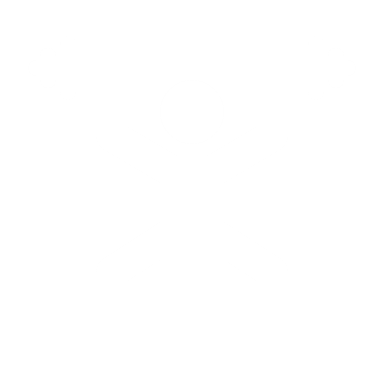 Ethik – Wert des Lebens - Quellen
[1] https://www.faz.net/aktuell/wirtschaft/warum-ein-kalb-im-durchschnitt-nur-noch-7-89-euro-kostet-16480059.html
[2] https://www.landwirtschaft.sachsen.de/schlachtgefluegelpreise-deutschland-42675.asp
[3] https://www.landwirtschaft.sachsen.de/aktuelle-erzeugerpreise-fuer-schweinefleisch-und-ferkel-6278.asp
[4] https://www.researchgate.net/publication/317381658_Impossible_Task_Paradigm
[5] https://www.ndr.de/ratgeber/gesundheit/Vitamin-B12-Mangel-Wenn-die-Nerven-leiden,vitamine144.html
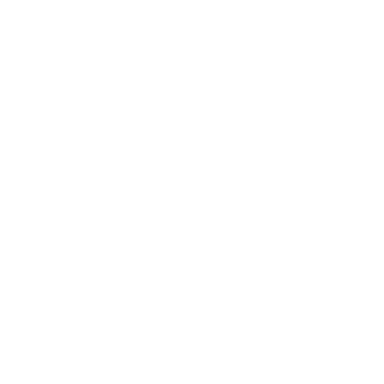 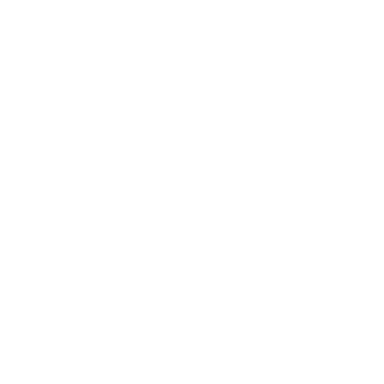 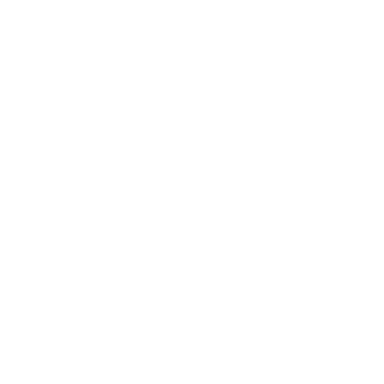 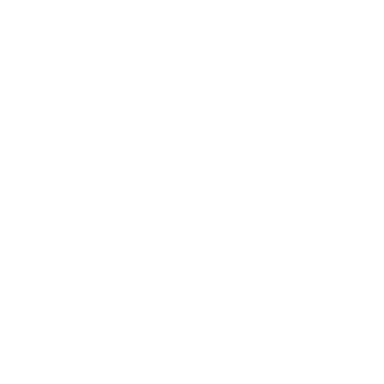 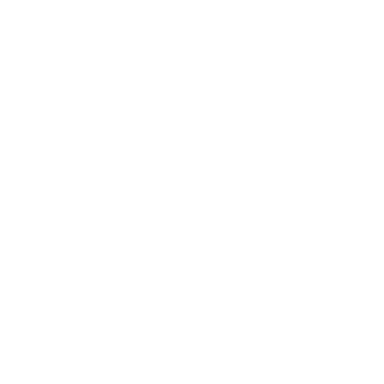 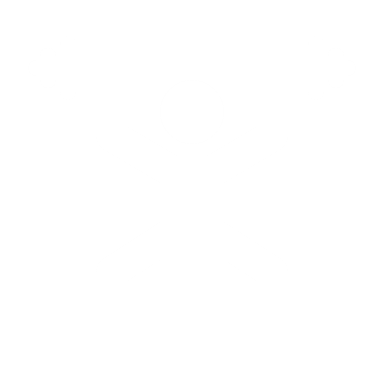 Welche Gründe haben wir, den inhärenten Wert tierischen Lebens zu ignorieren, ihn sogar mit einem finanziellen Wert zu versehen?
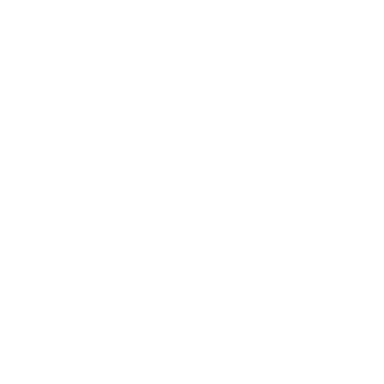 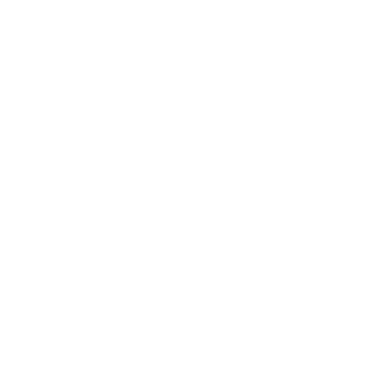 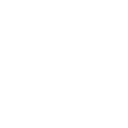 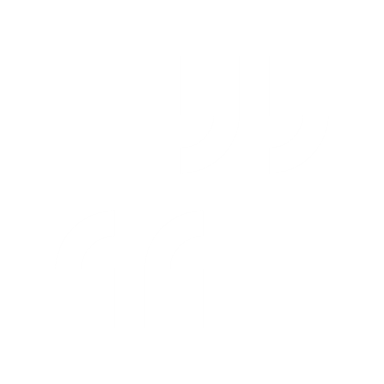 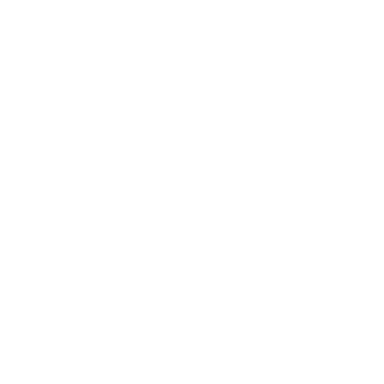 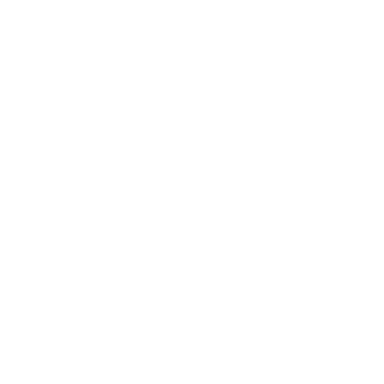 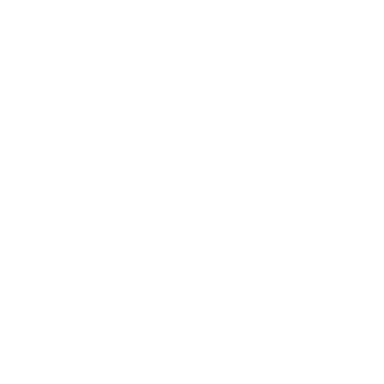 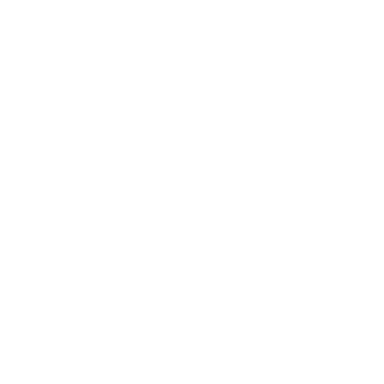 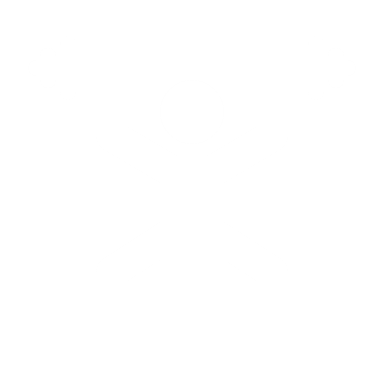 VEGAN
"Veganism is a philosophy and way of living which seeks to exclude — as far as is possible and practicable — all forms of exploitation of, and cruelty to, animals for food, clothing or any other purpose; and by extension, promotes the development and use of animal-free alternatives for the benefit of animals, humans and the environment. In dietary terms it denotes the practice of dispensing with all products derived wholly or partly from animals.“
- The Vegan Society
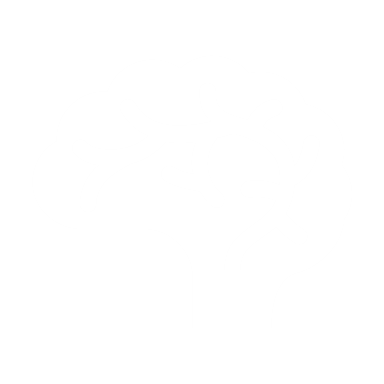 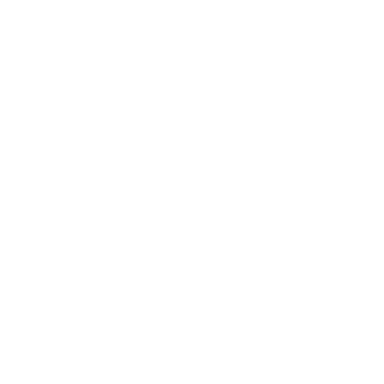 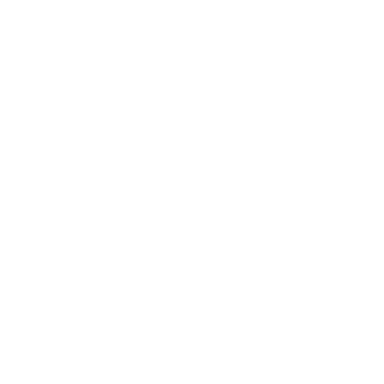 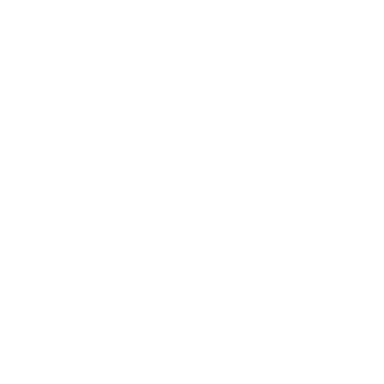 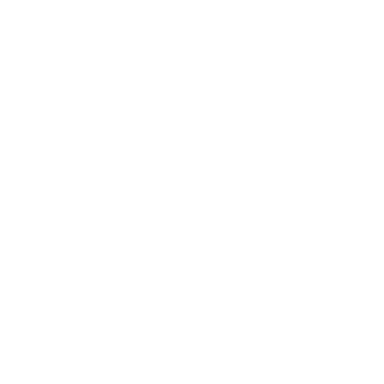 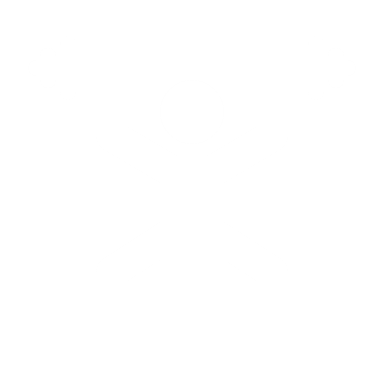 INTELLIGENZ
„Fähigkeit, abstrakt und vernünftig zu denken und daraus zweckvolles Handeln abzuleiten“
Duden, „Intelligenz“

„lateinisch intelligens, intellegens (Genitiv: intellegentis), adjektivisches 1. Partizip von: intellegere = erkennen, verstehen, eigentlich = zwischen etwas wählen“
- Duden, „intelligent“
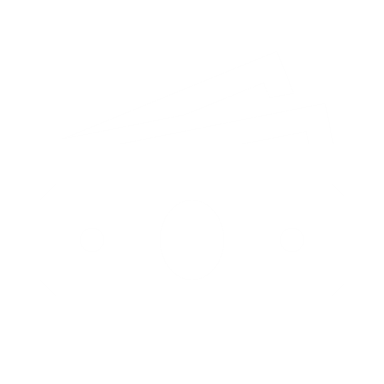 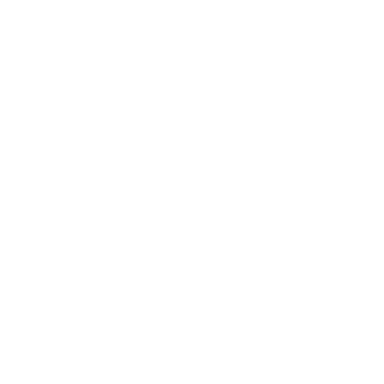 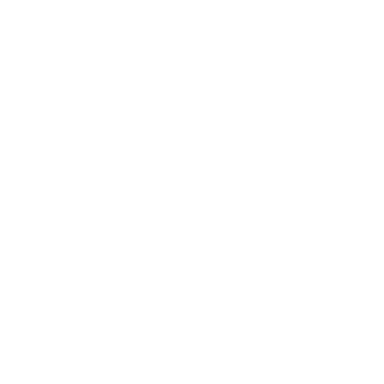 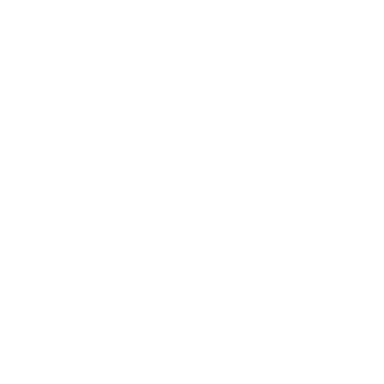 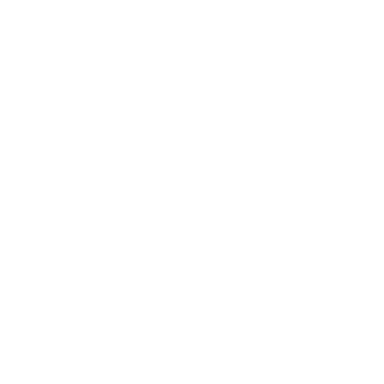 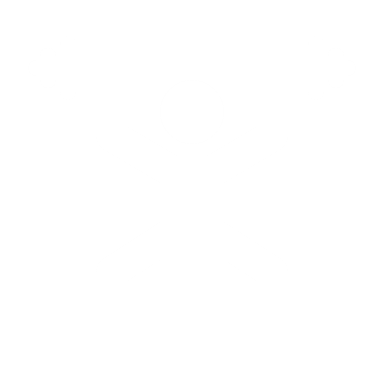 GELD
Springmann, Marco et al. 2021. „The global and regional costs of healthy and sustainable dietary patterns: a moddeling study“. In: Lancet Planet Health 2021, Volume 5.
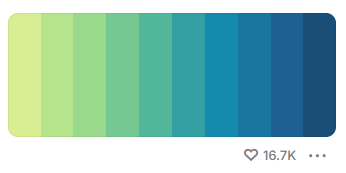 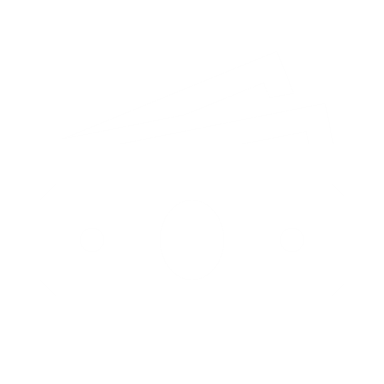 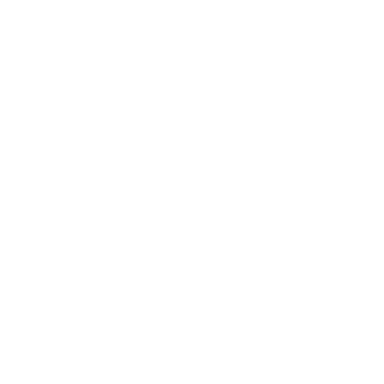 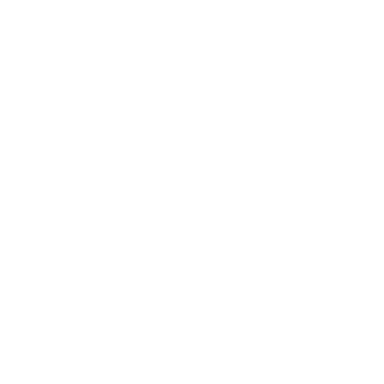 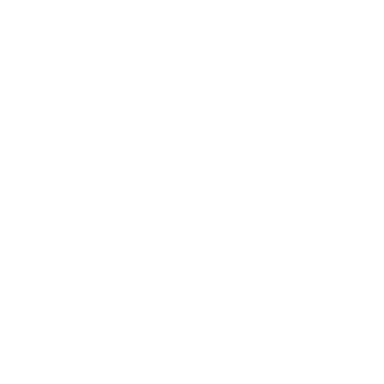 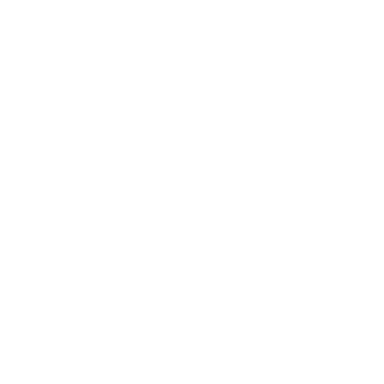 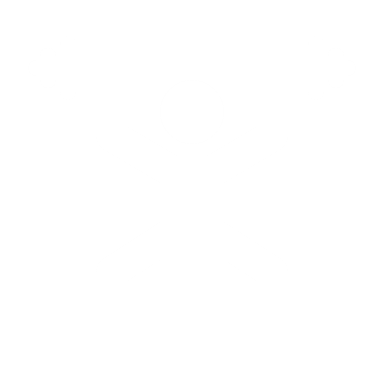 GELD
Springmann, Marco et al. 2021. „The global and regional costs of healthy and sustainable dietary patterns: a moddeling study“. In: Lancet Planet Health 2021, Volume 5.
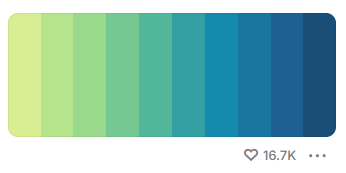 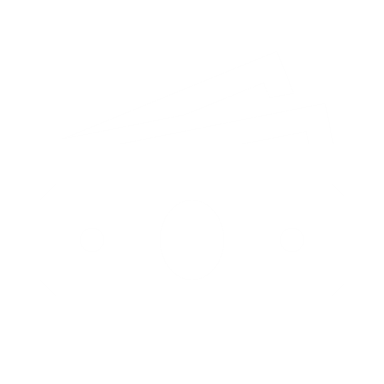 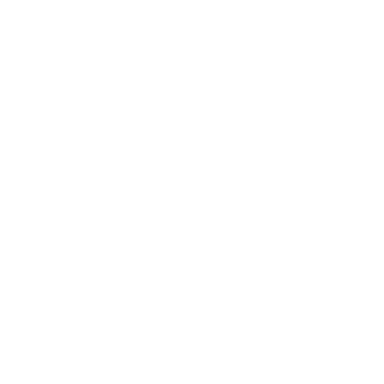 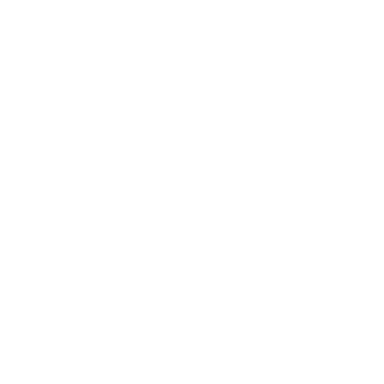 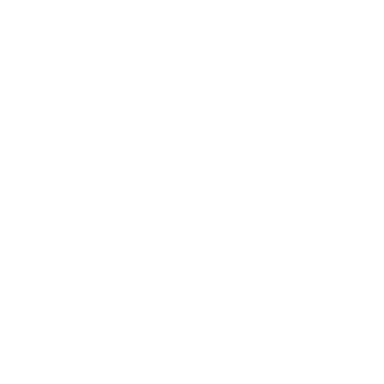 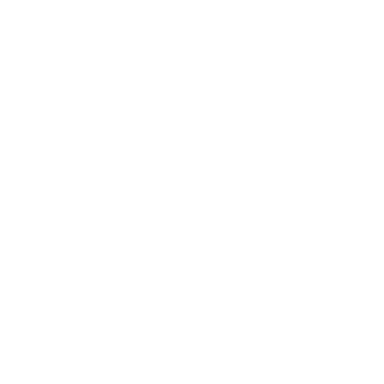 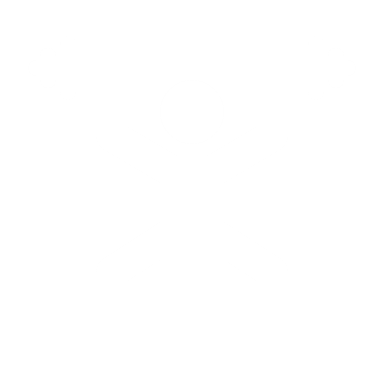 GELD
Springmann, Marco et al. 2021. „The global and regional costs of healthy and sustainable dietary patterns: a moddeling study“. In: Lancet Planet Health 2021, Volume 5.
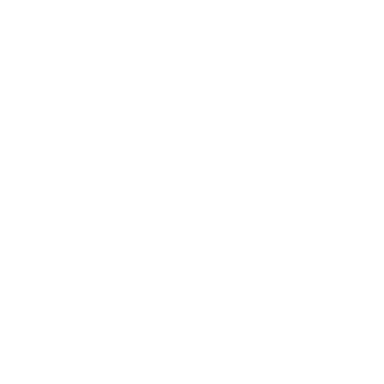 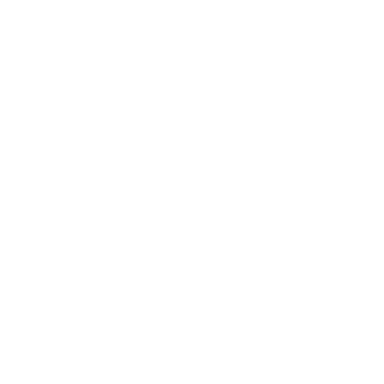 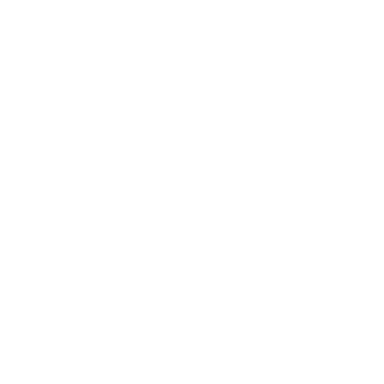 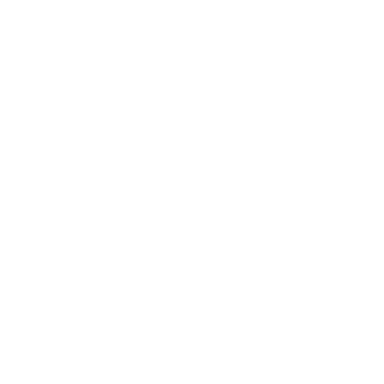 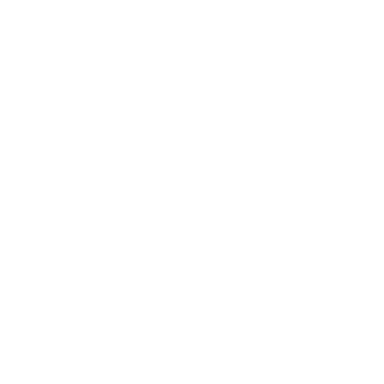 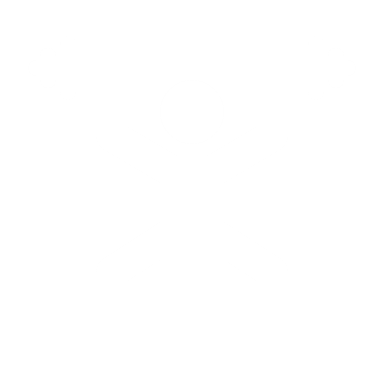 UMWELT
Hannah Ritchie (2021) - “Drivers of Deforestation” Published online at OurWorldinData.org
[Speaker Notes: Teile von „Weiterverarbeitet“ können nach wie vor zu Nahrungsmittel Menschen oder Tiere gehören, deswegen nächste Folie]
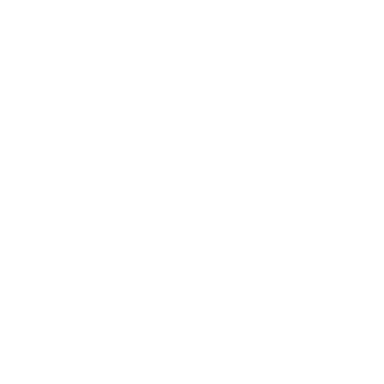 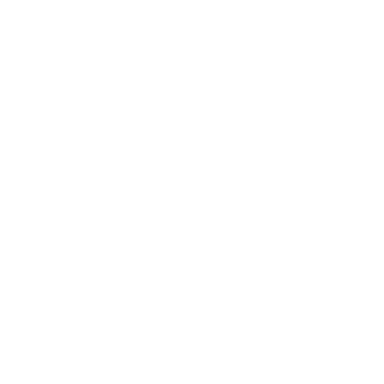 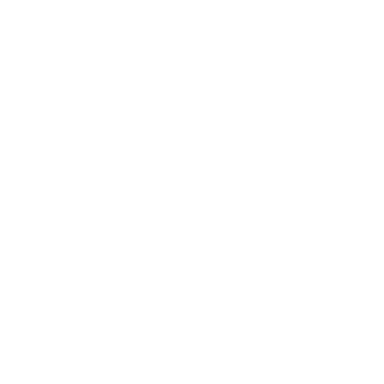 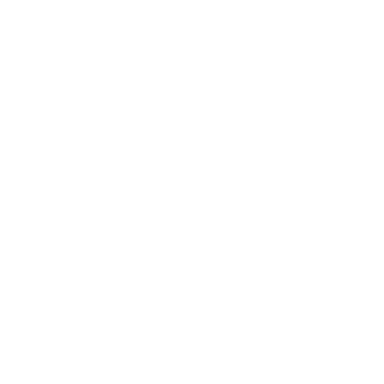 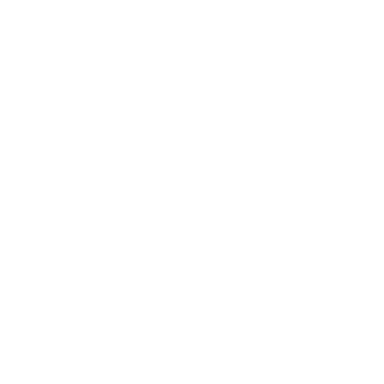 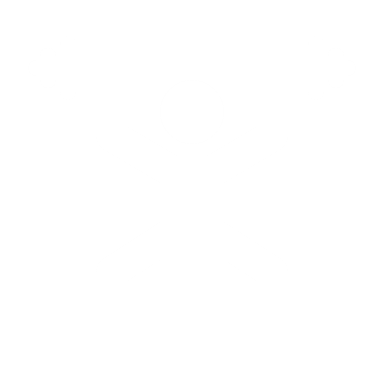 UMWELT
Hannah Ritchie (2021) - “Drivers of Deforestation” Published online at OurWorldinData.org
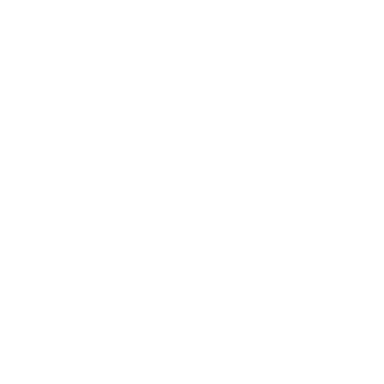 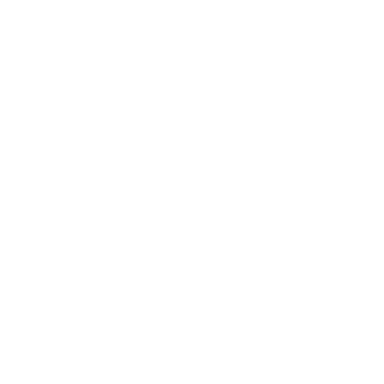 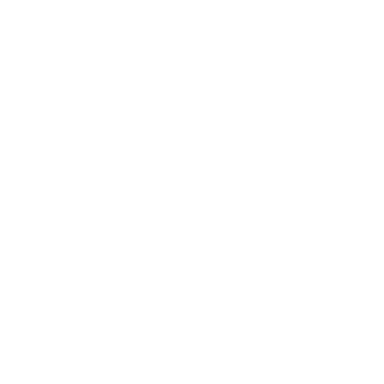 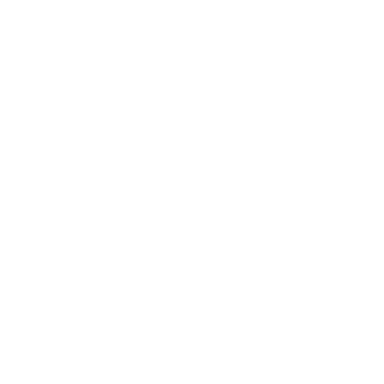 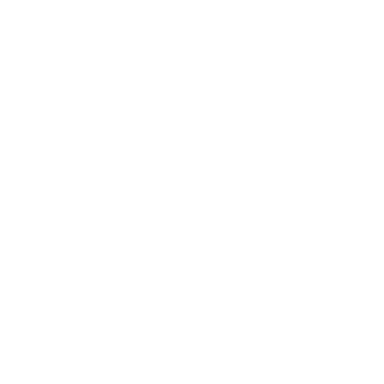 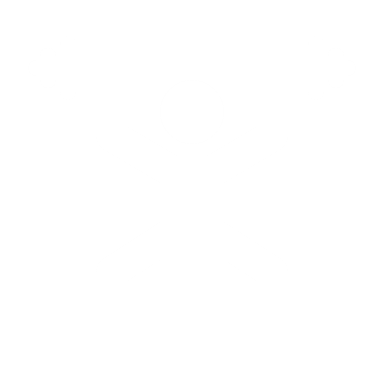 UMWELT
Hannah Ritchie (2021) - “Drivers of Deforestation” Published online at OurWorldinData.org
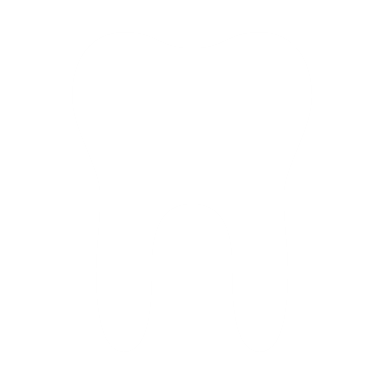 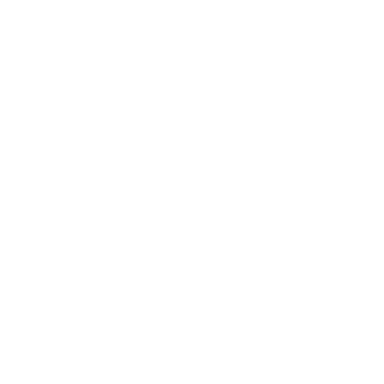 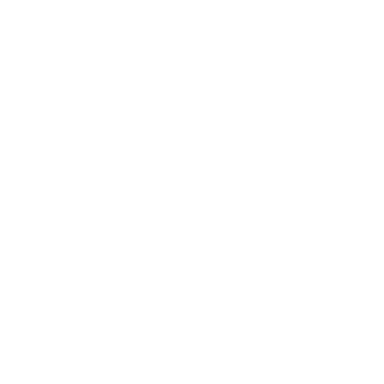 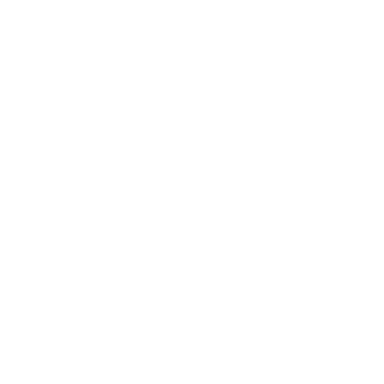 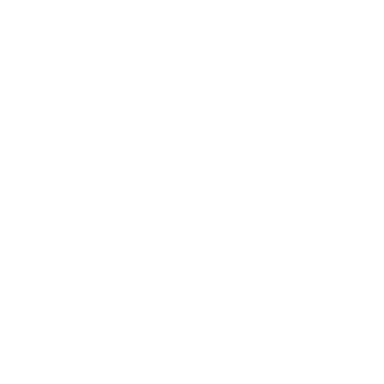 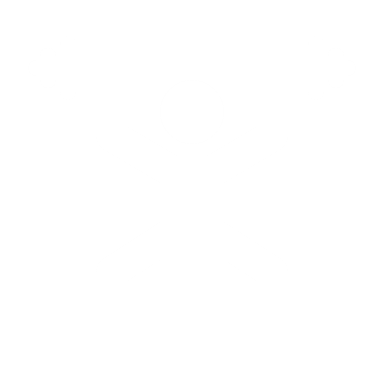 ALLESFRESSER
WOLF, ZAHNFORMEL
MENSCH, ZAHNFORMEL
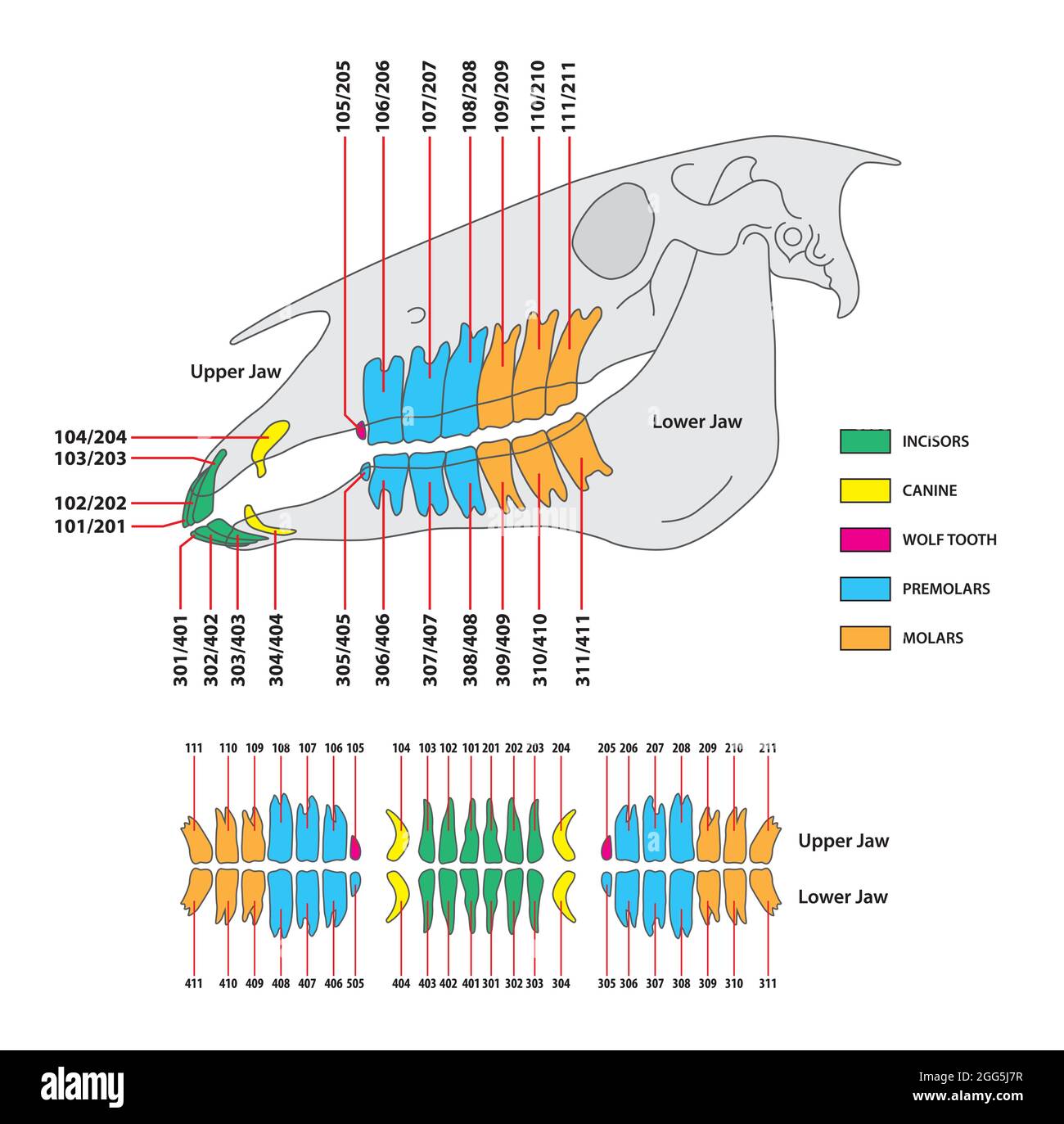 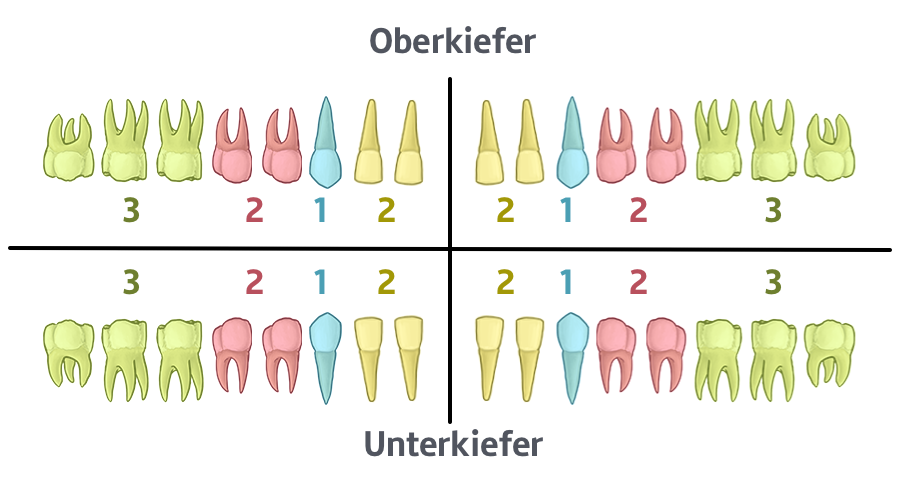 [Speaker Notes: Bild von Wolf, Zahlformel ist Pferd, nicht Wolf. :D]
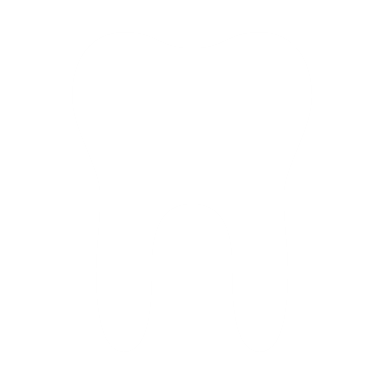 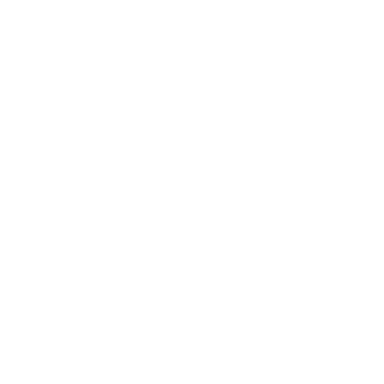 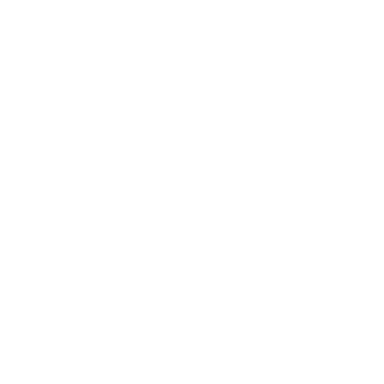 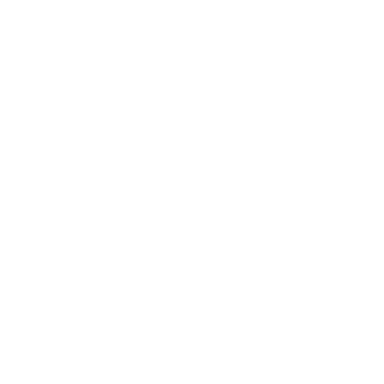 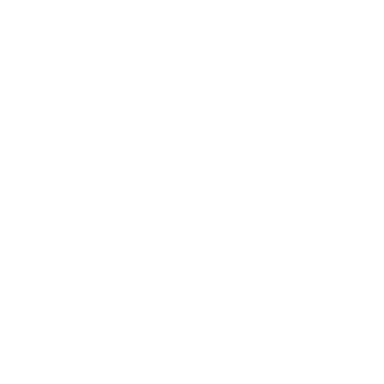 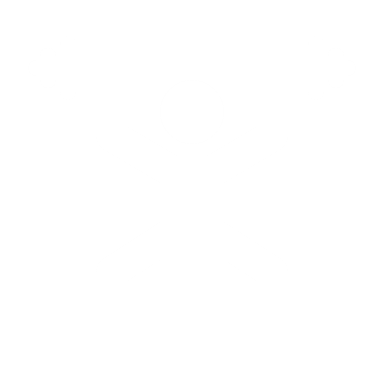 ALLESFRESSER
PFERD, ZAHNFORMEL
MENSCH, ZAHNFORMEL
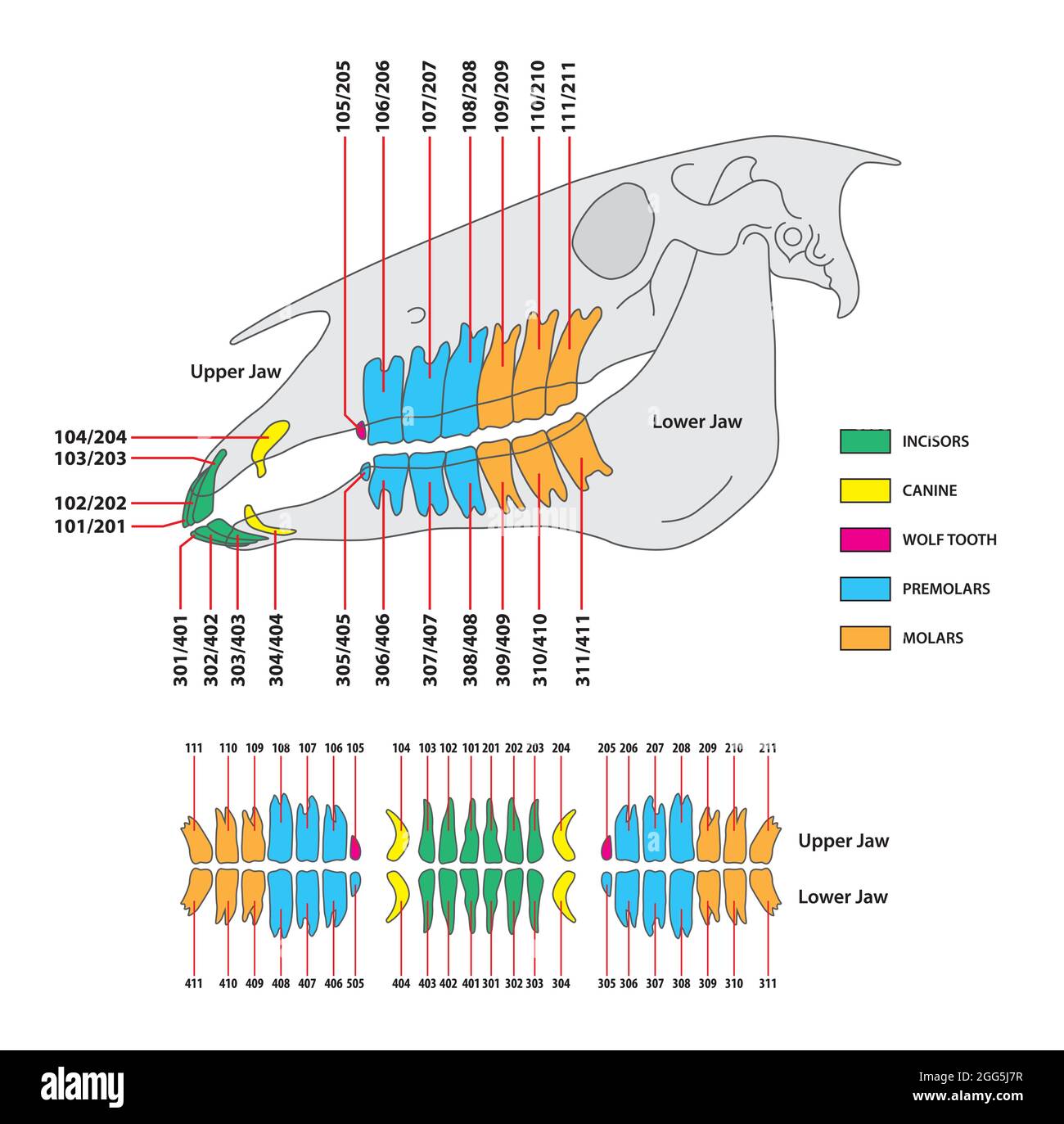 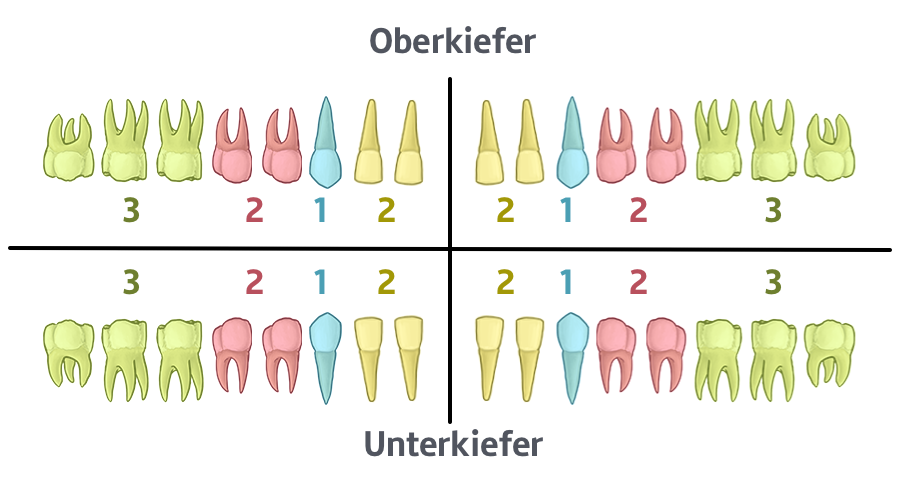 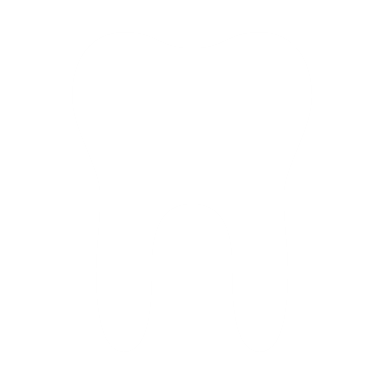 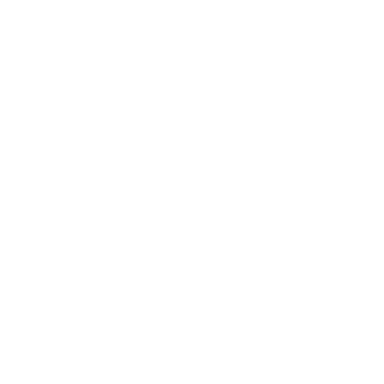 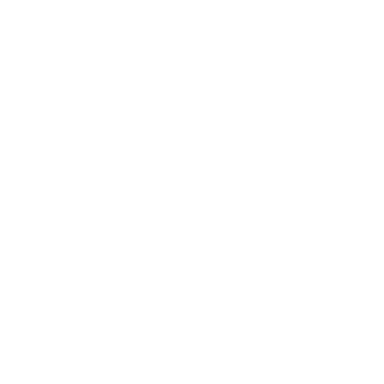 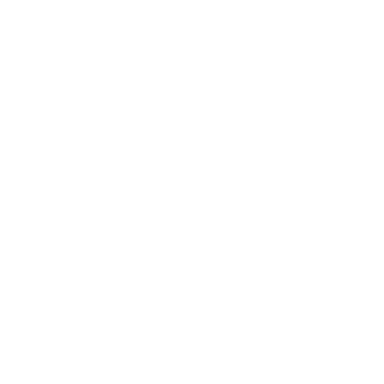 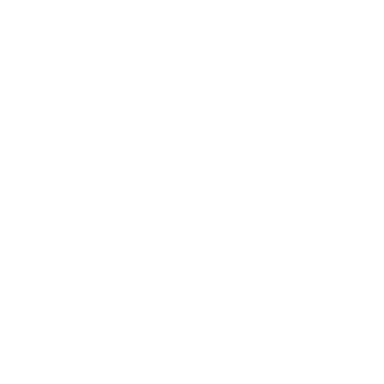 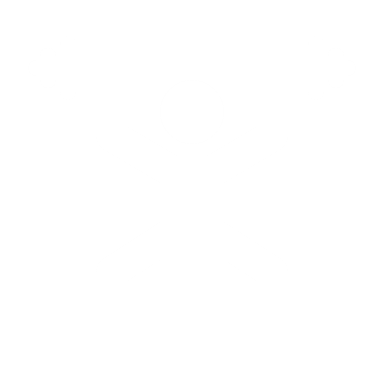 ALLESFRESSER
WOLF, ZAHNFORMEL
MENSCH, ZAHNFORMEL
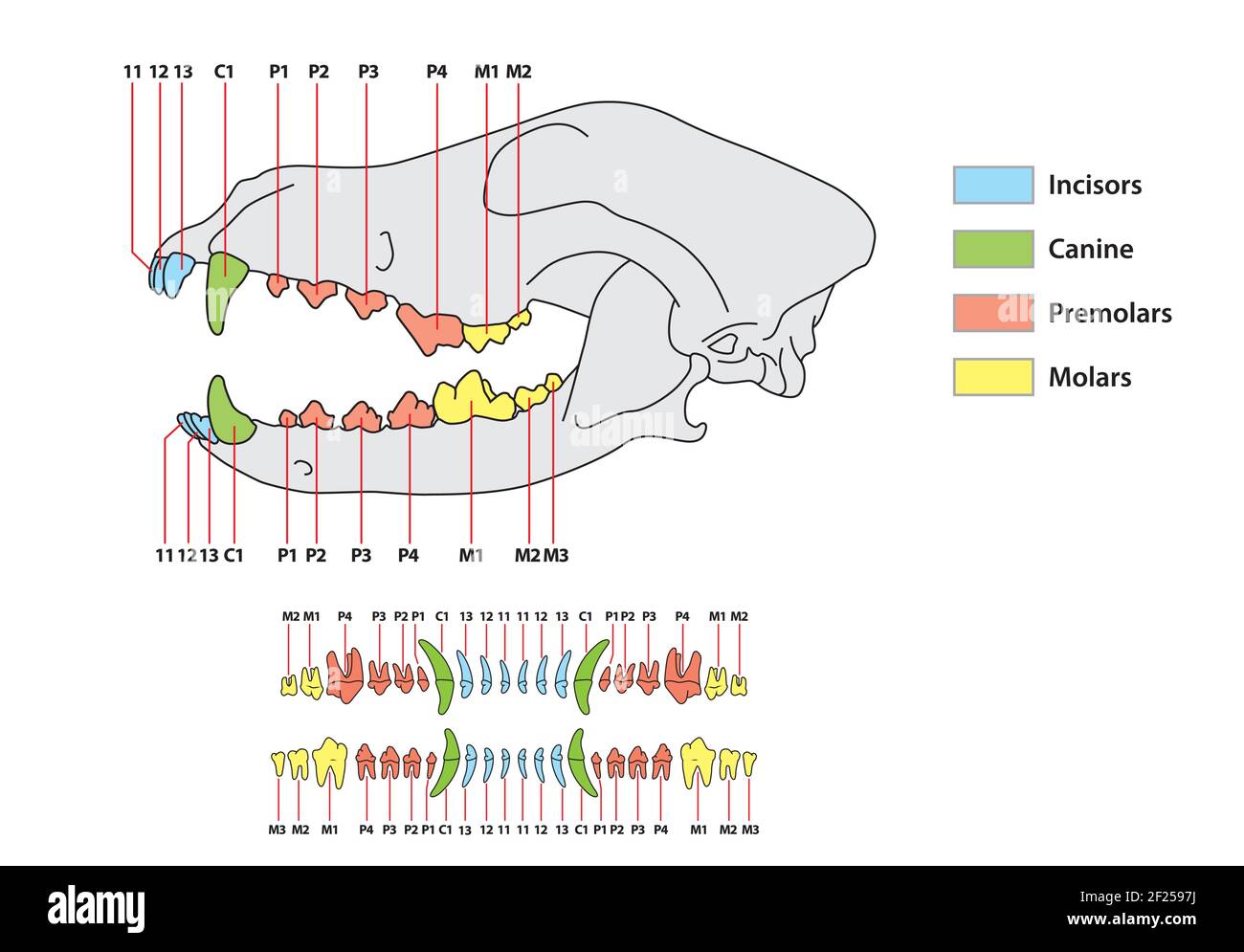 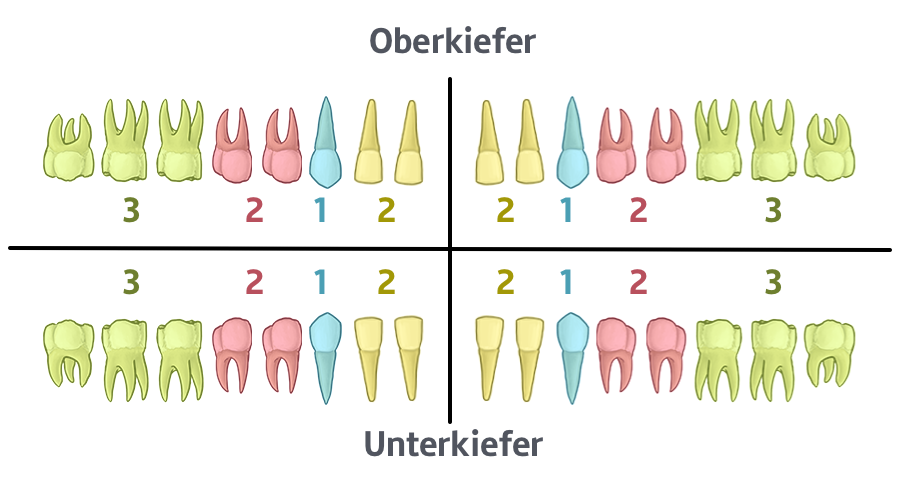 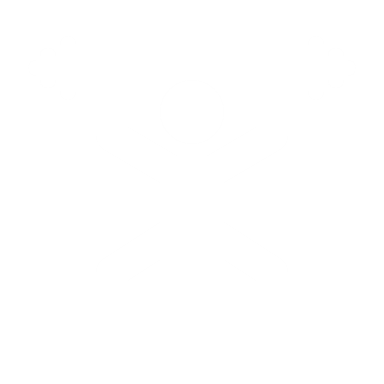 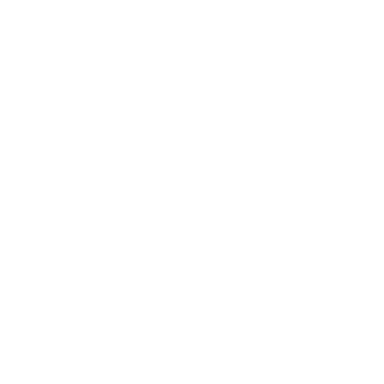 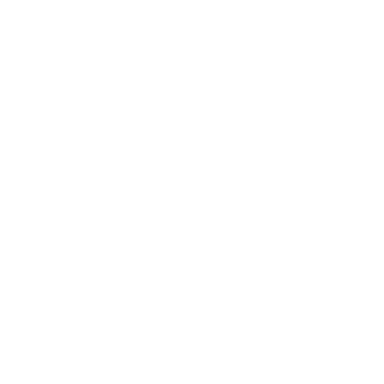 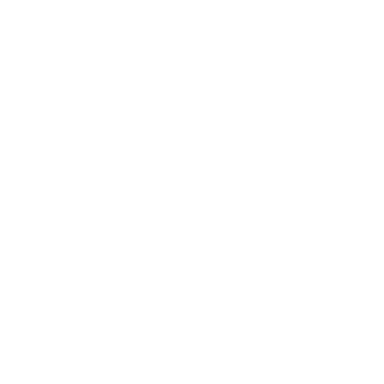 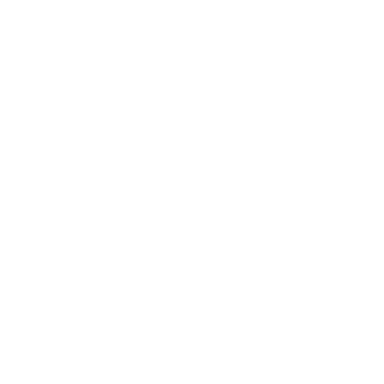 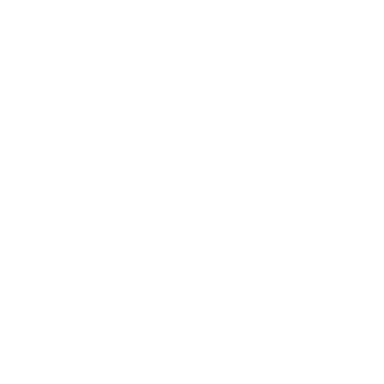 Proteine
[Speaker Notes: Quelle: get-better.me]
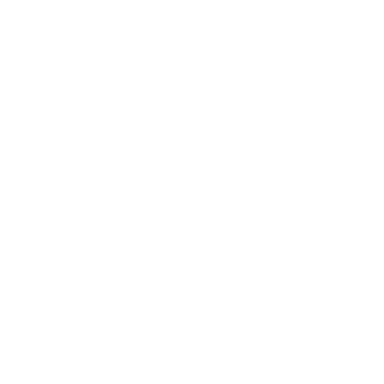 HANDLUNG
Handlung – Filme und Dokus schauen
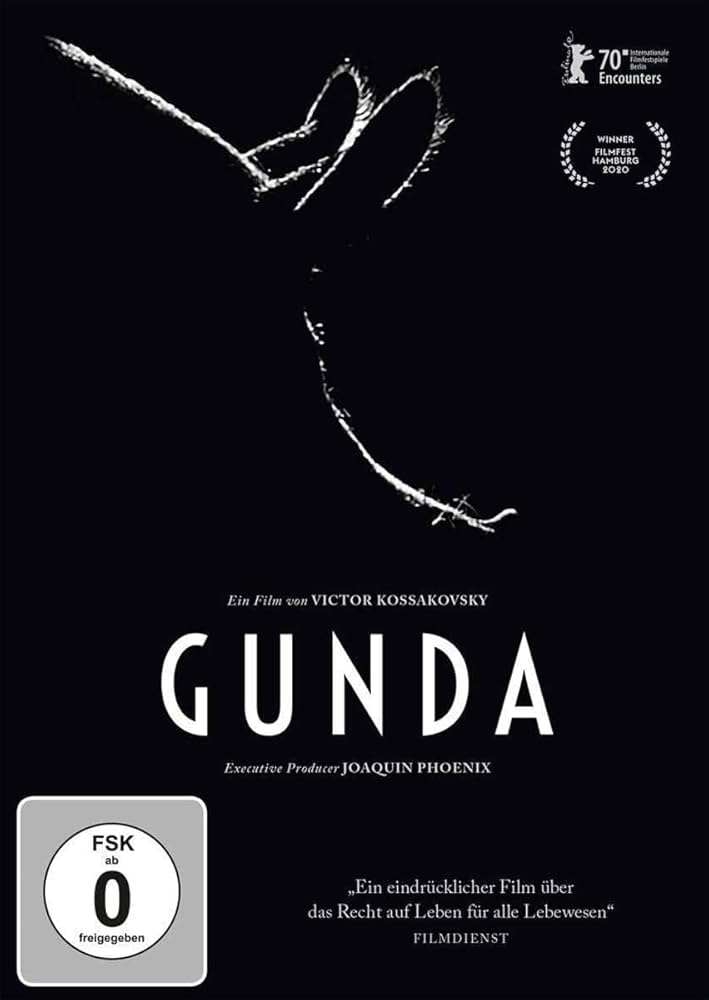 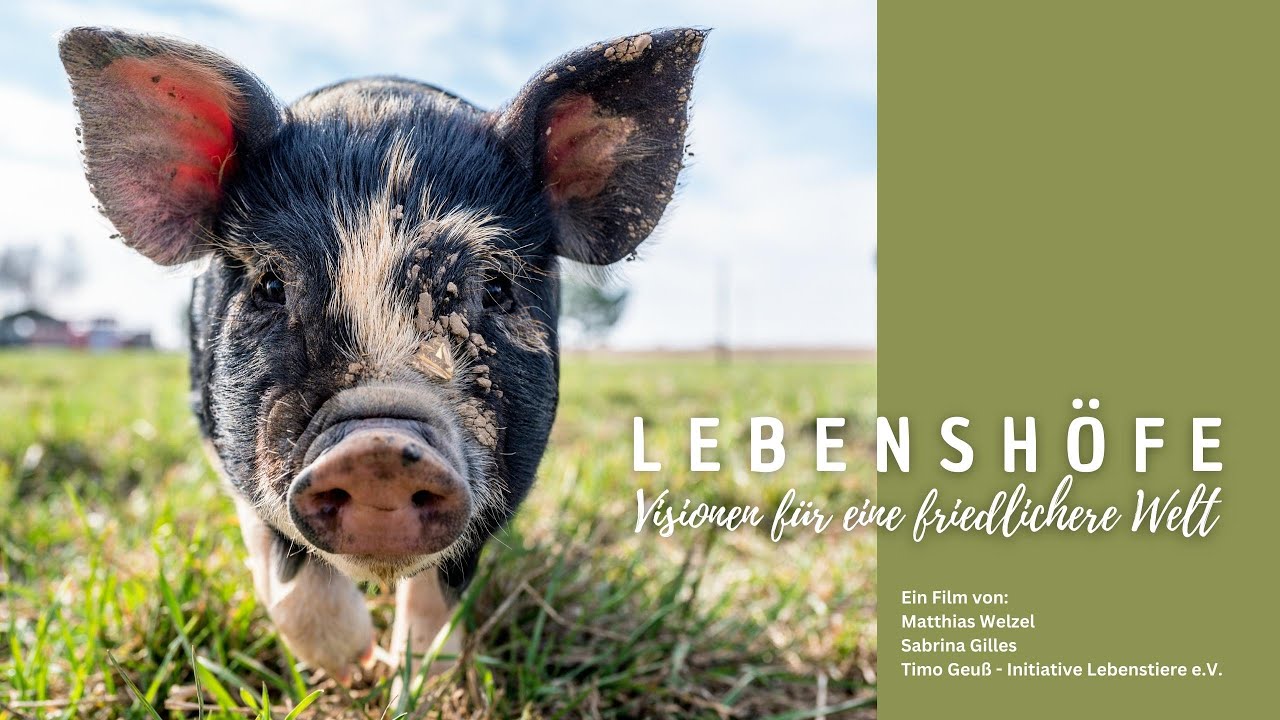 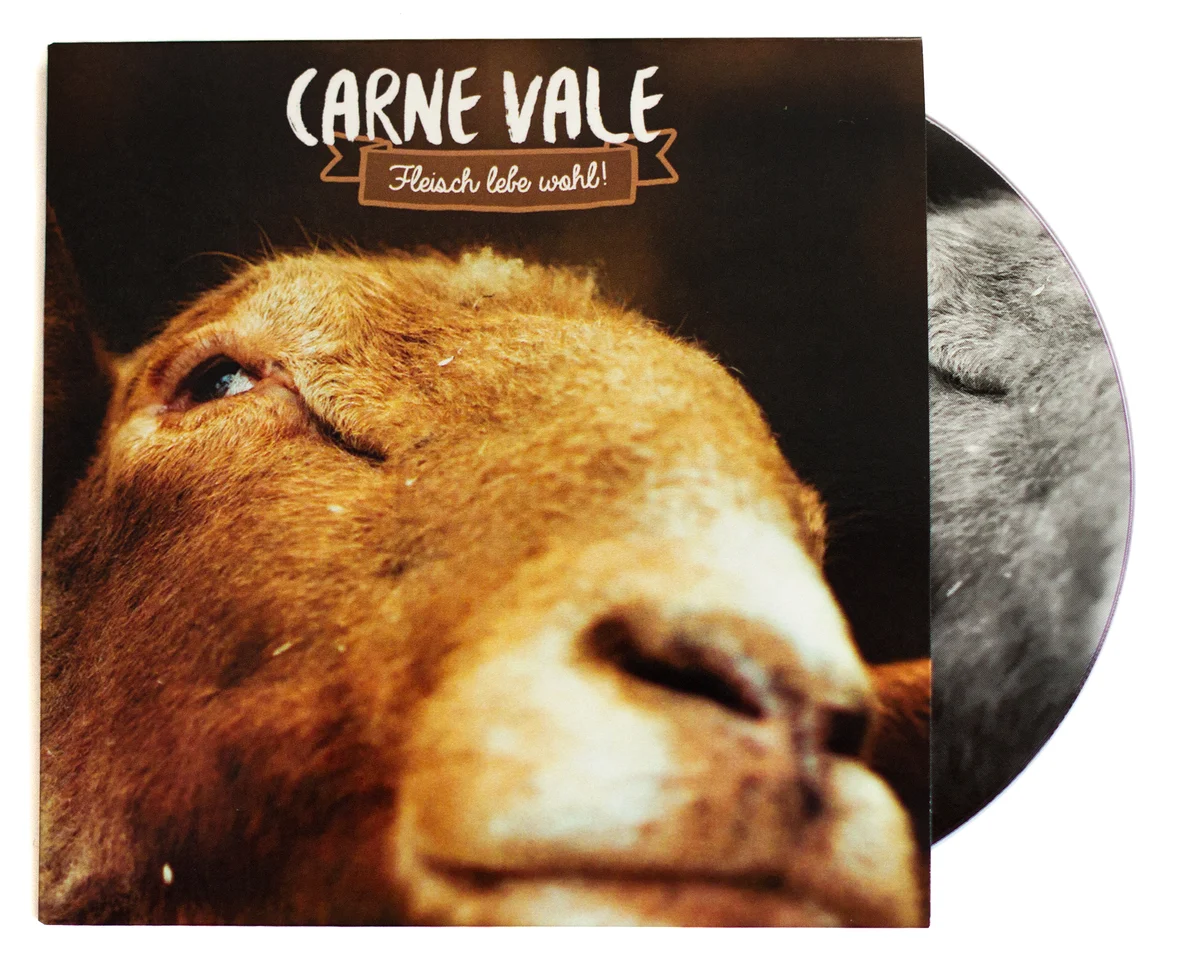 Handlung – Antispe / Tierrechtskongresse besuchen
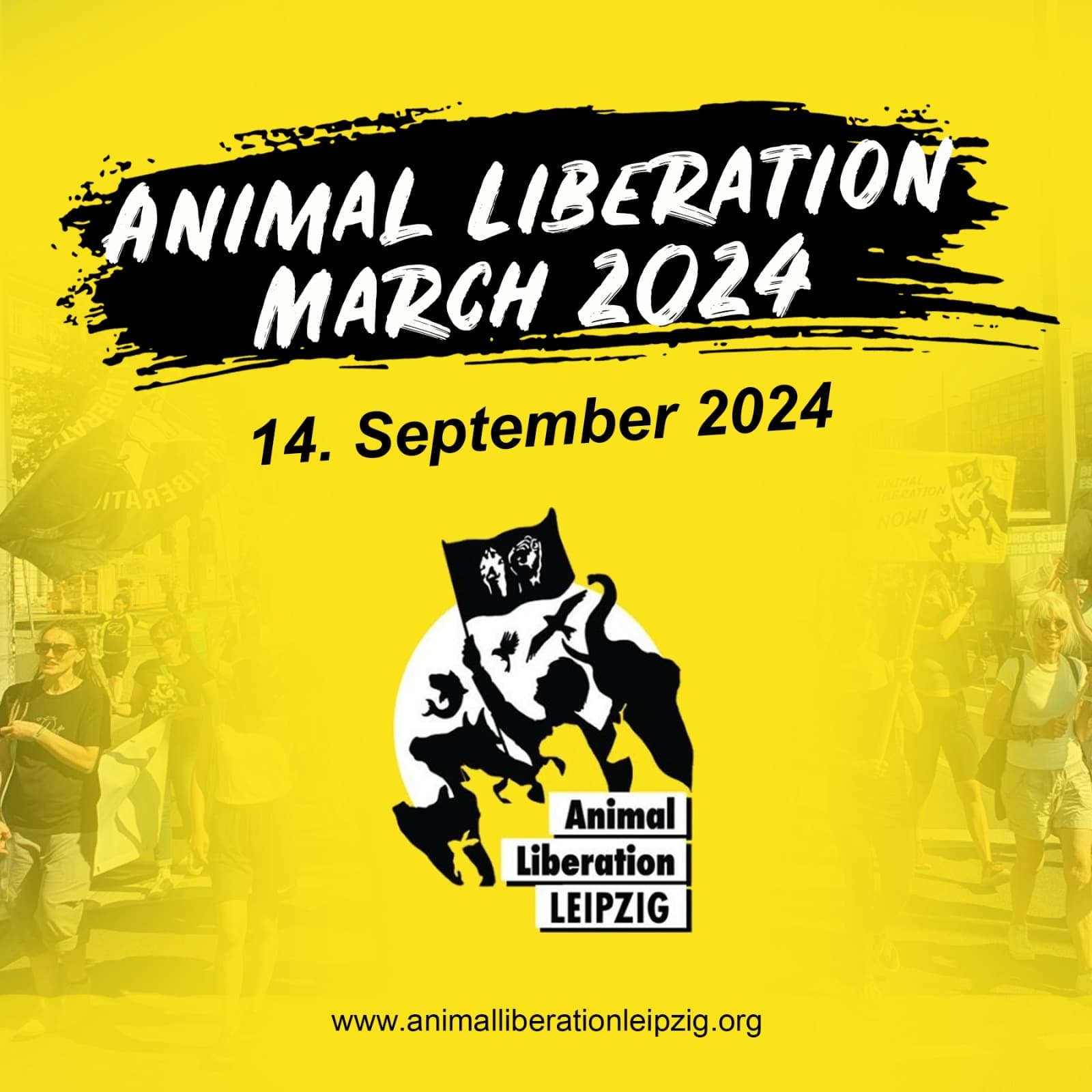 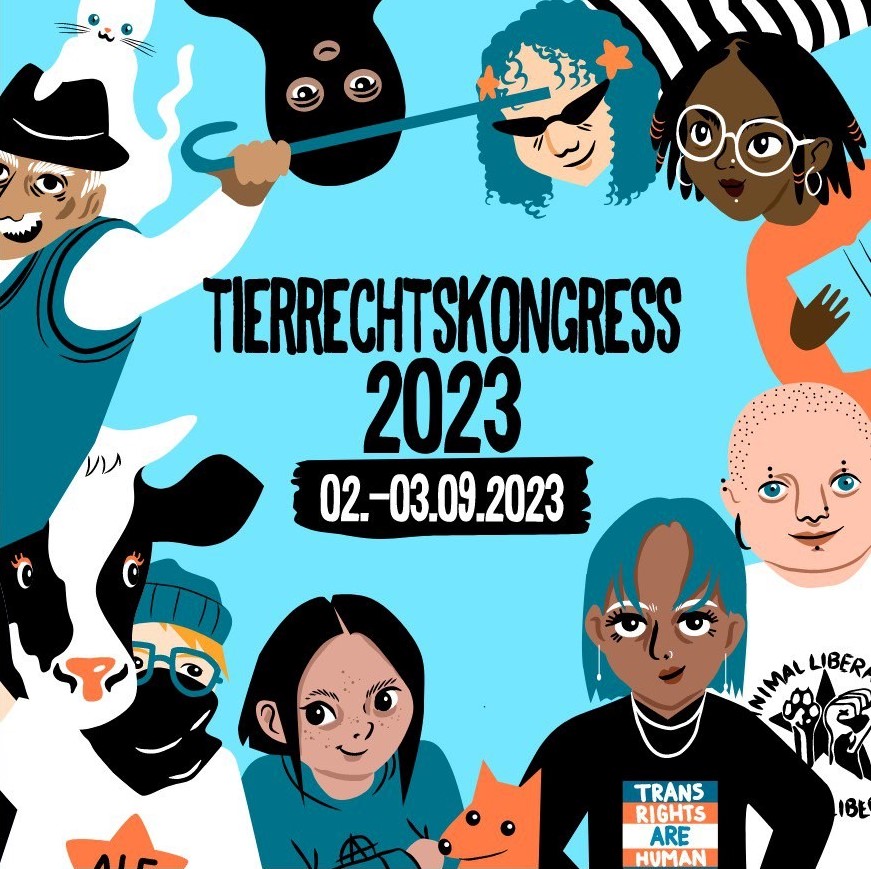 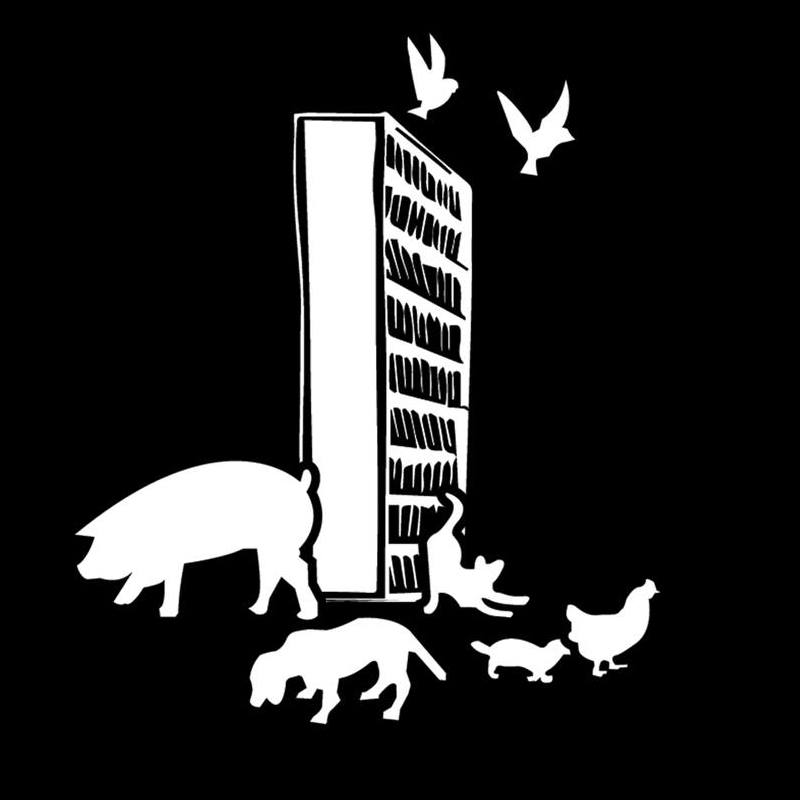 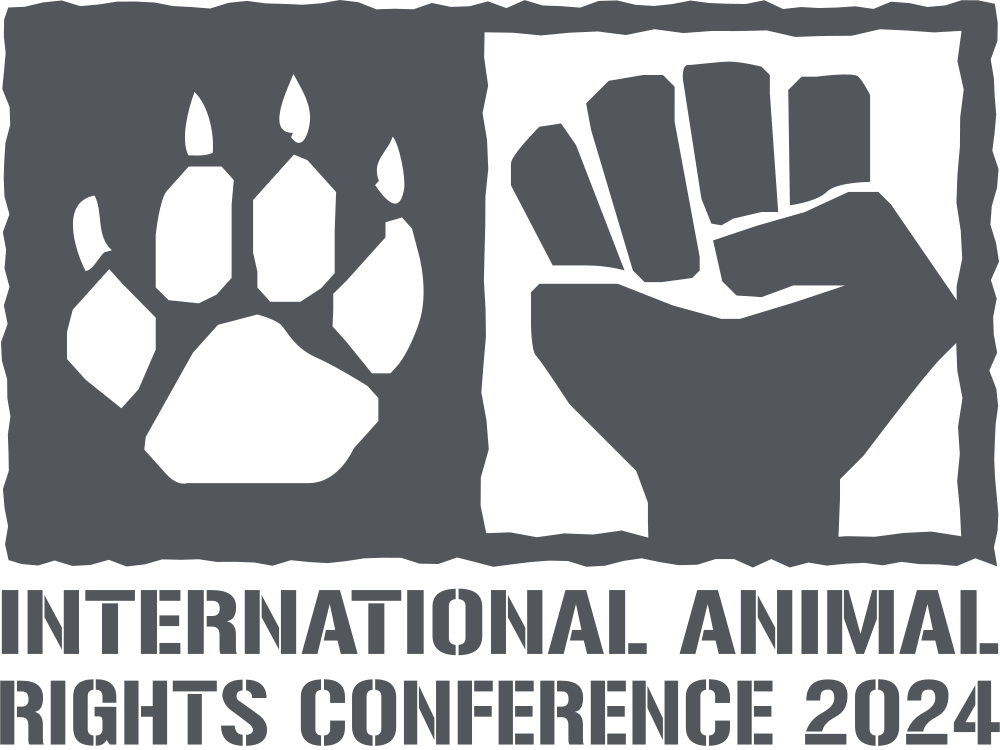 Handlung – Literatur
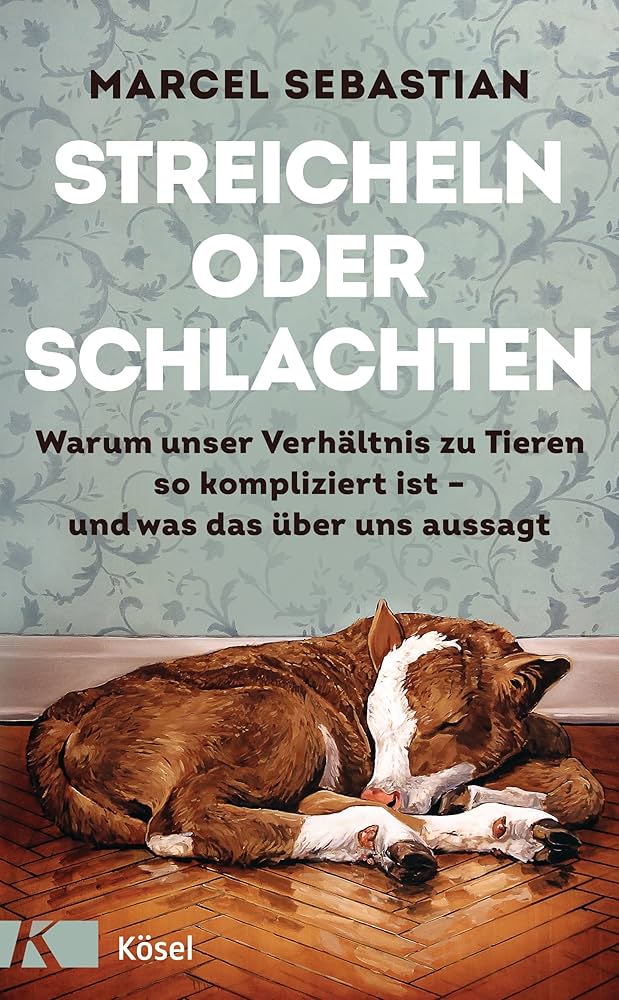 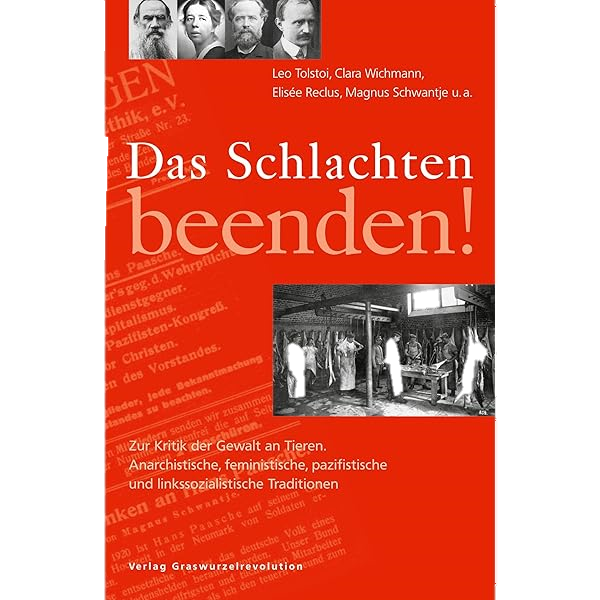 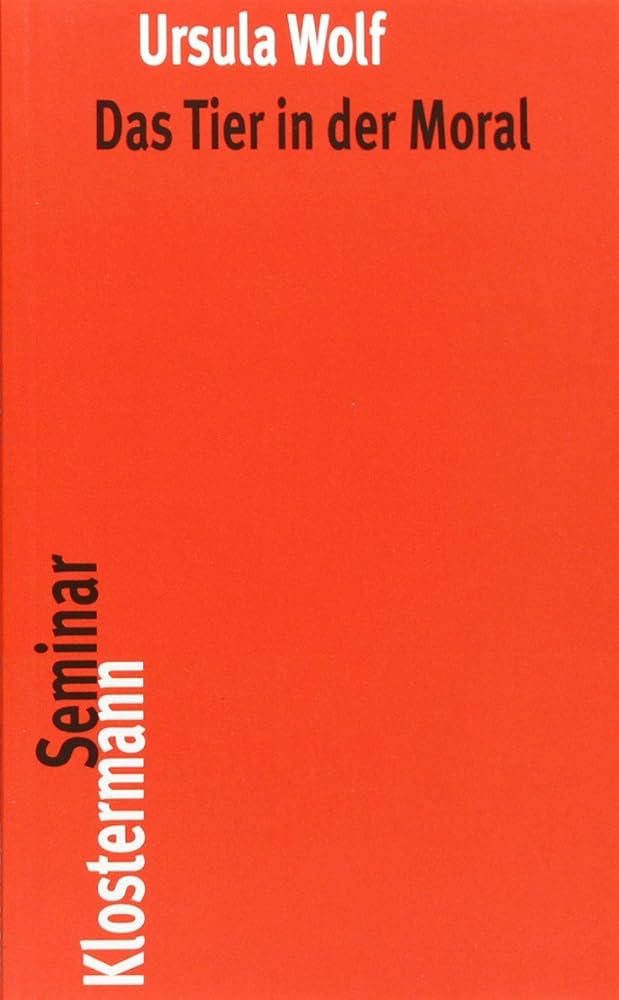 Handlung – Privat
Anstreben einer veganen Lebensweise (nicht auf Ernährung beschränkt!)
Aufklärungsarbeit
Leser:Innenbriefe
Lebenshöfe unterstützen
Handlung – Kampagnen
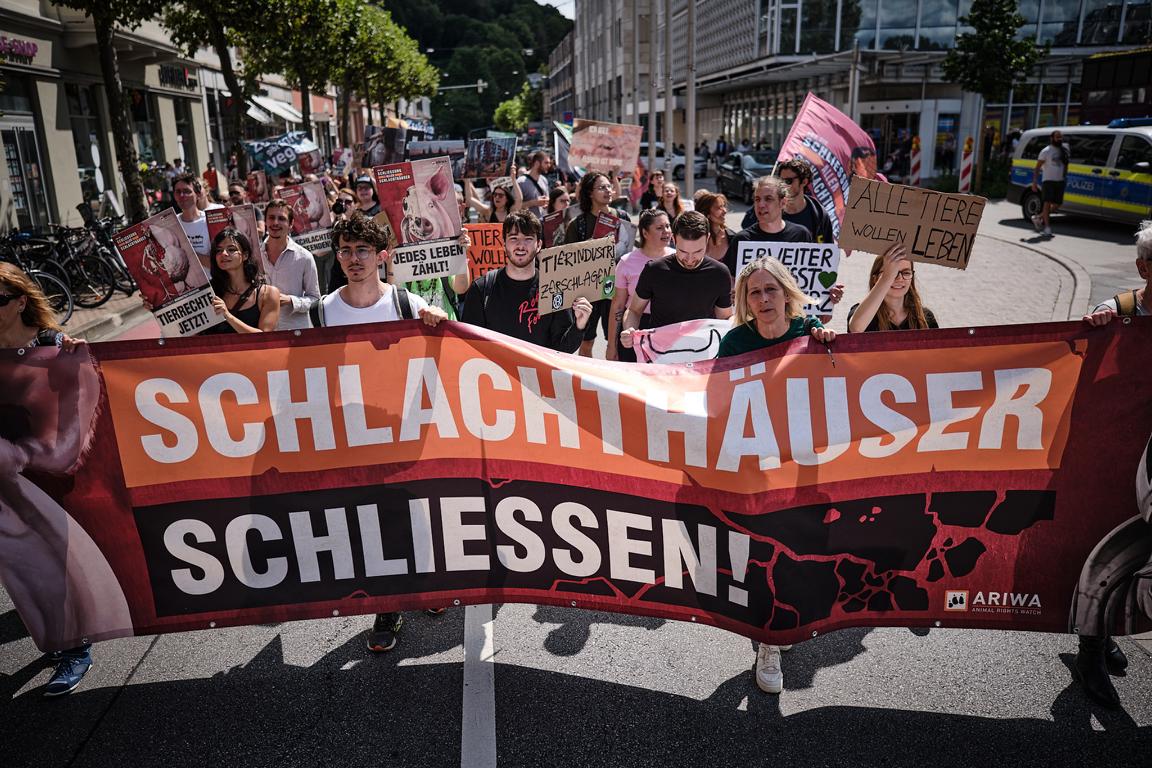 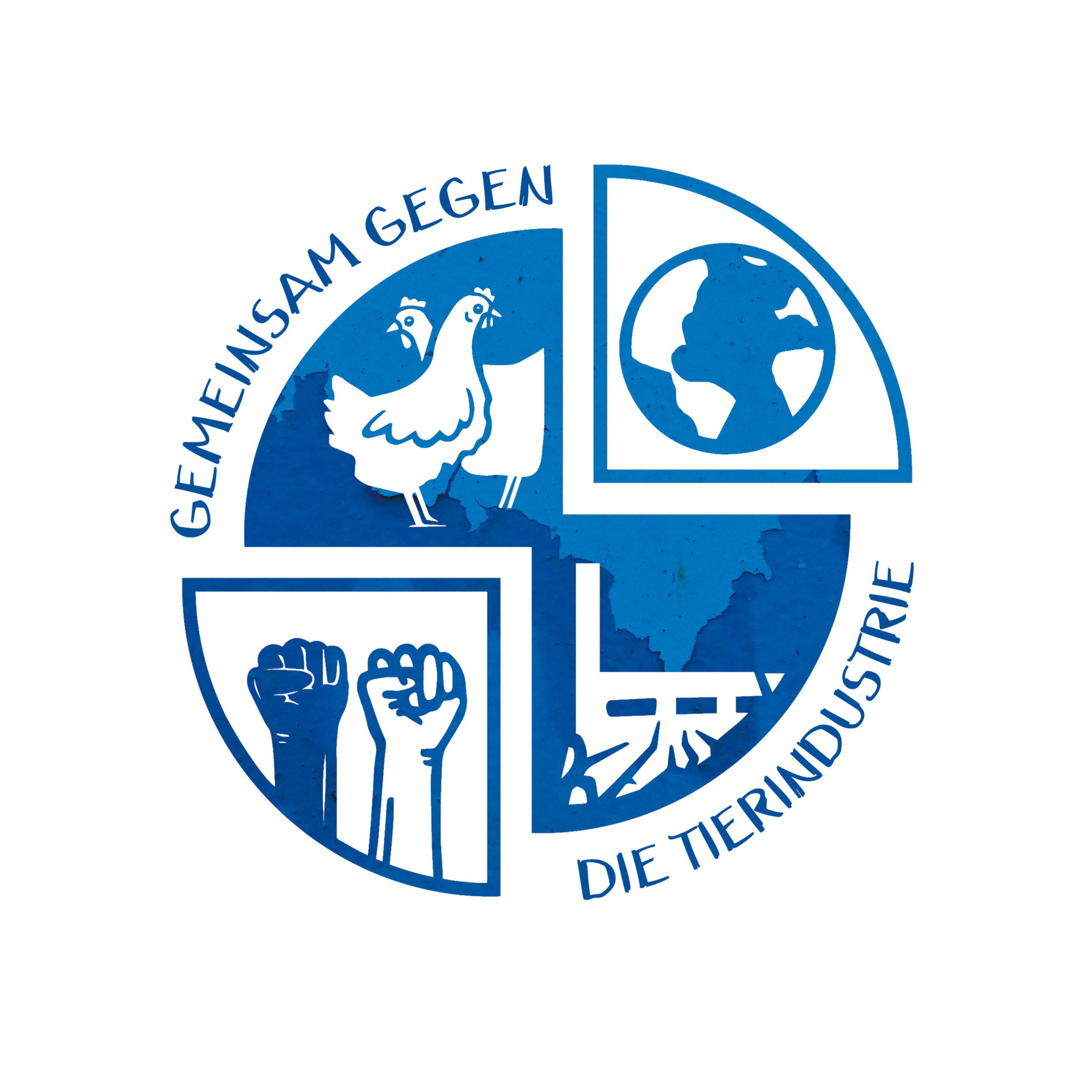 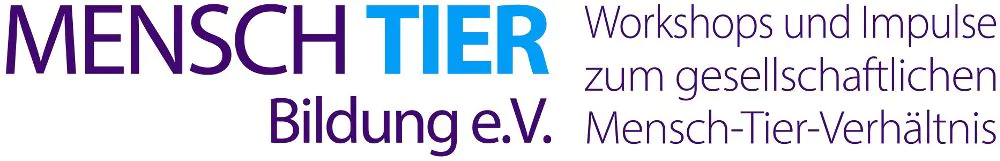 Handlung – Lebenshöfe
Unterstützt durch die Tierbefreier:Innen Jena e.V.
Happy Kuh (bei Jena)
SchweineHund e.V.
Erdlingshof
Pro Lebensglück
Handlung – Gruppen und Vereine
Die Tierbefreier:Innen
Animals Rights Watch (ARIWA)
Förderkreis Biozyklisch-Veganer Anbau e.V.
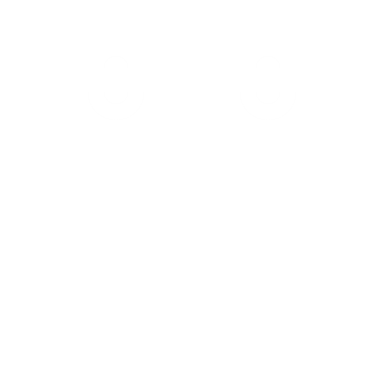 TERMINE
Termine – Empty Cage Day, 26.10.2024
Termine – Welt Vegan Tag, 01.11.2024
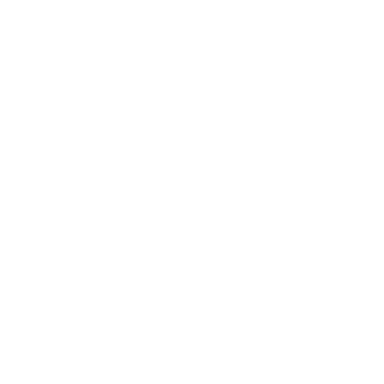 DISKUSSION
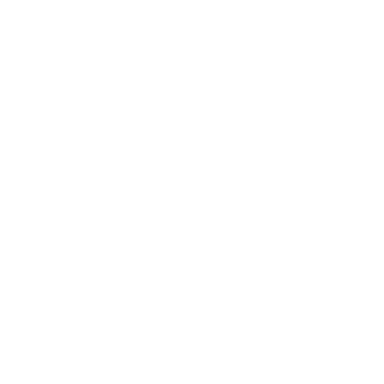 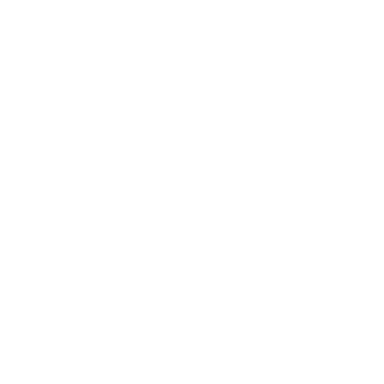 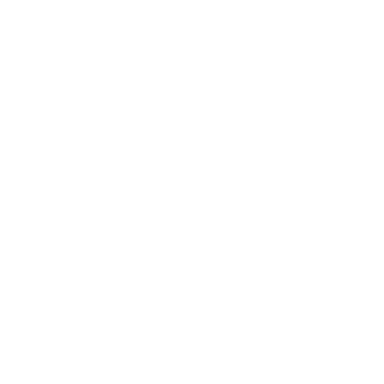 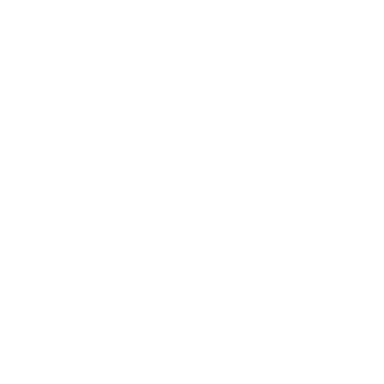 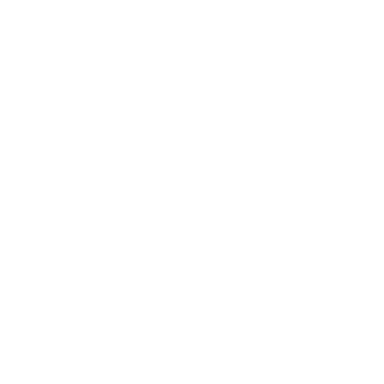 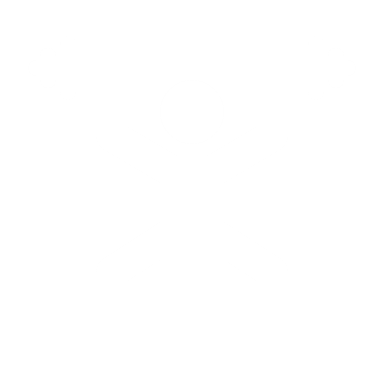 Habt ihr noch Fragen zu Veganismus?
Oder
Was hält euch ab Vegan zu werden?
Kommt mit uns gerne ins Gespräch
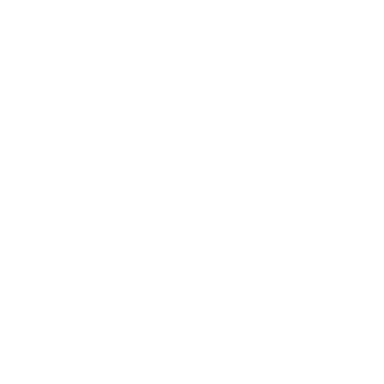 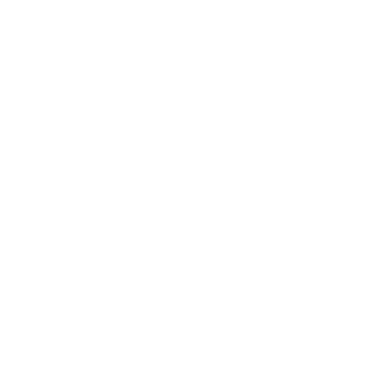 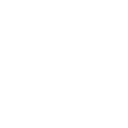